DO YOUR OWN GARDEN!!!!!
GROW YOUR ORGANIC GREENS, VEGGIES & Herbs
WHAT DO YOU CONSUME TODAY  ?
Greens that are grown  in sewage water.
 Chemical fertilized and pesticides vegetables 
& greens.
 Chemical injected fruits.
 Graphite stone fruits.
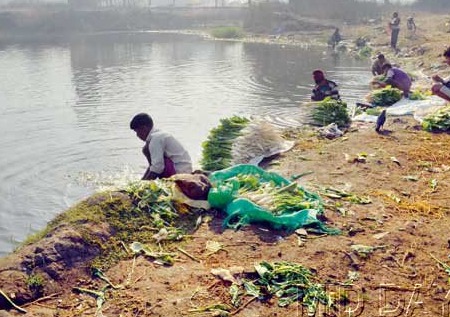 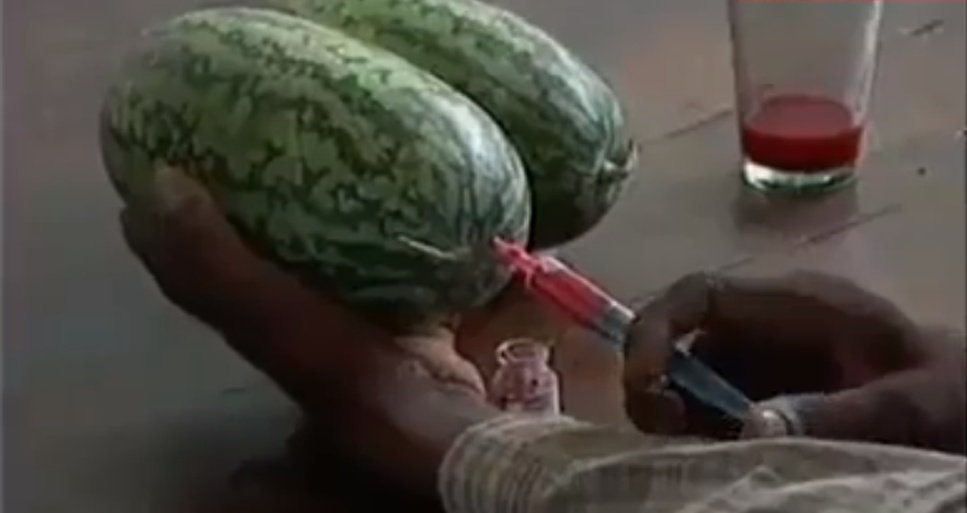 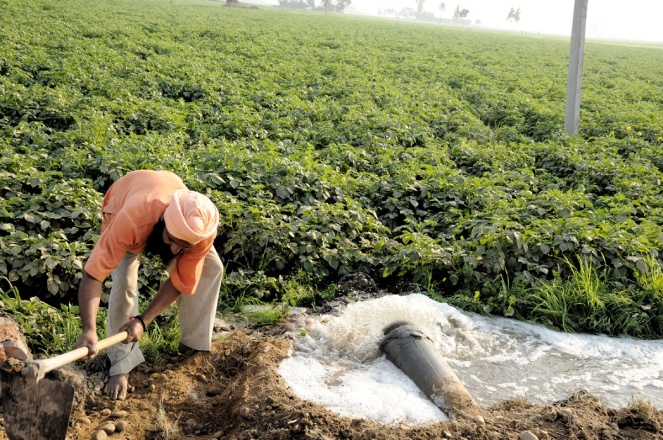 IS IT SAFE TO GET VEGETABLES IN THIS PLACES  TODAY ?
In this Pandemic situation, we can’t get 
veggies from outside.
 It is possible to get the virus infection
 from these 
Crowded places
Like Koyambedu
Market.
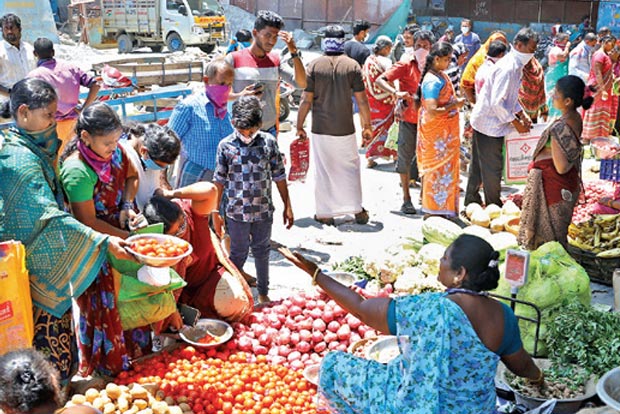 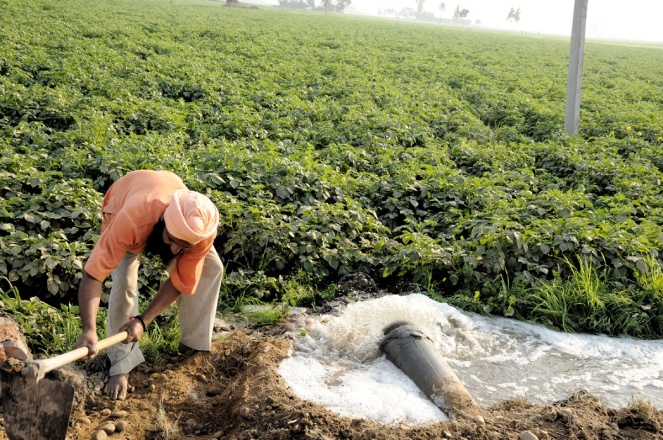 HOW  TO  RUN  AWAY  FROM  ALL THESE  DANGERS?
Build your own ORGANIC SAFE GARDEN
 Be satisfied with what you eat
 Get fresh Greens/Veggies /Fruits from your Organic Garden
 Control your diseases like cold, fever, kidney stone, diabetes etc by having Herbs
SOLUTION ?
Here we are!!!
Assist you
Help you
Support you
Technically guide you
Till you need
OUR  PRODUCT
Grow Kits
UV treated grow bag in various sizes for      	greens/veggies/fruits
Coco peat block – organic soil-less 
	growing medium
Organic seaweed fertilizers
Seeds/Saplings
Organic Fertilizer – Veg Booster, 
                          Organic Stimulant
Organic Pesticide  - Eco Shield 
Potting Soil, Green House
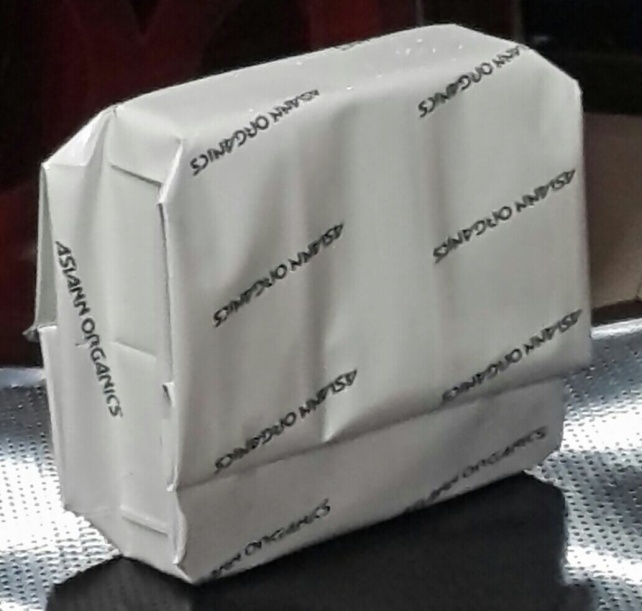 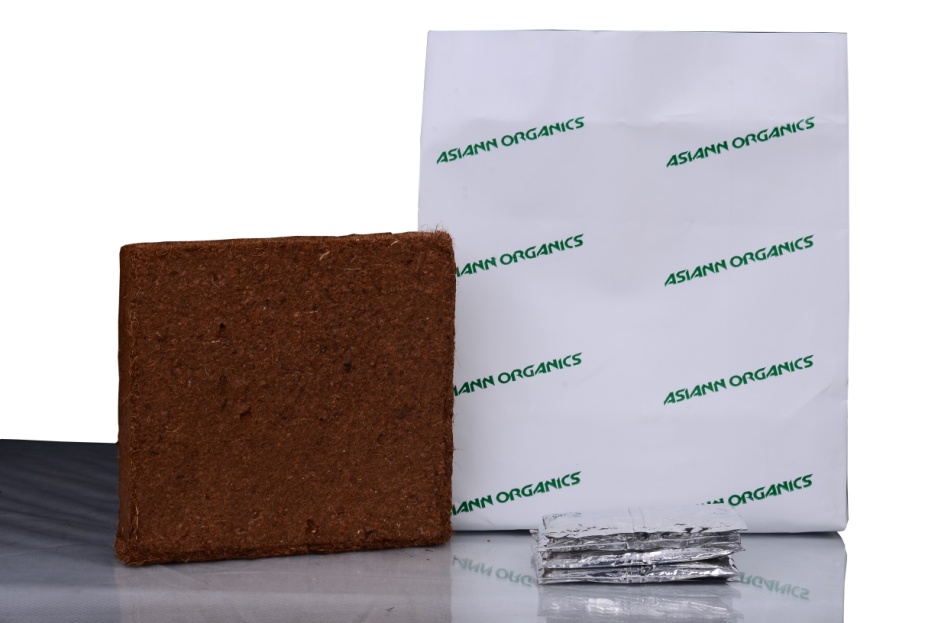 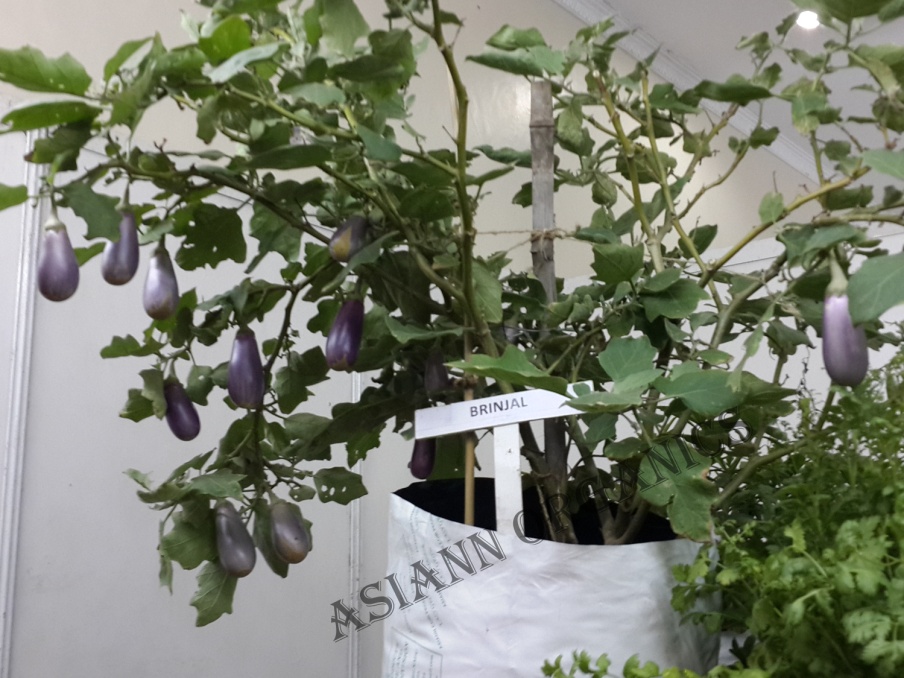 GROW  KITS
Easy Grow Kits – Suitable for small plants like tomato, brinjal, coriander, palak, mint etc

Jumbo Easy Grow Kits – Suitable for creepers and medium tree plants like bitter gourd, ridge gourd, curry leaves, drum stick etc
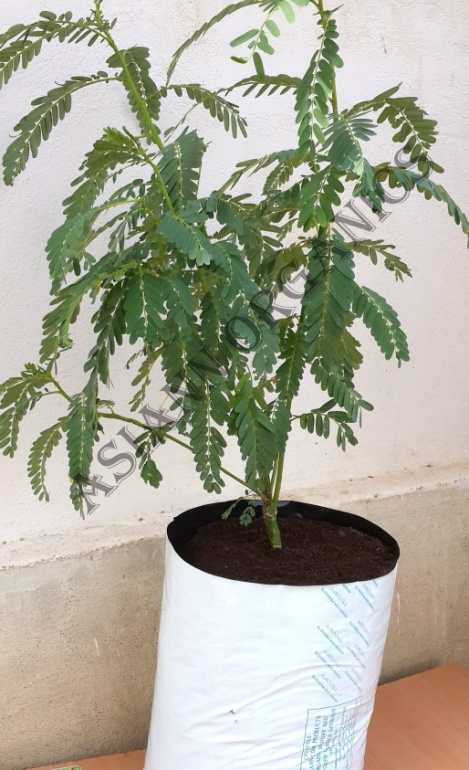 GROW  KITS
Greens Ground Kits – 3 types - Suitable for 5 varieties
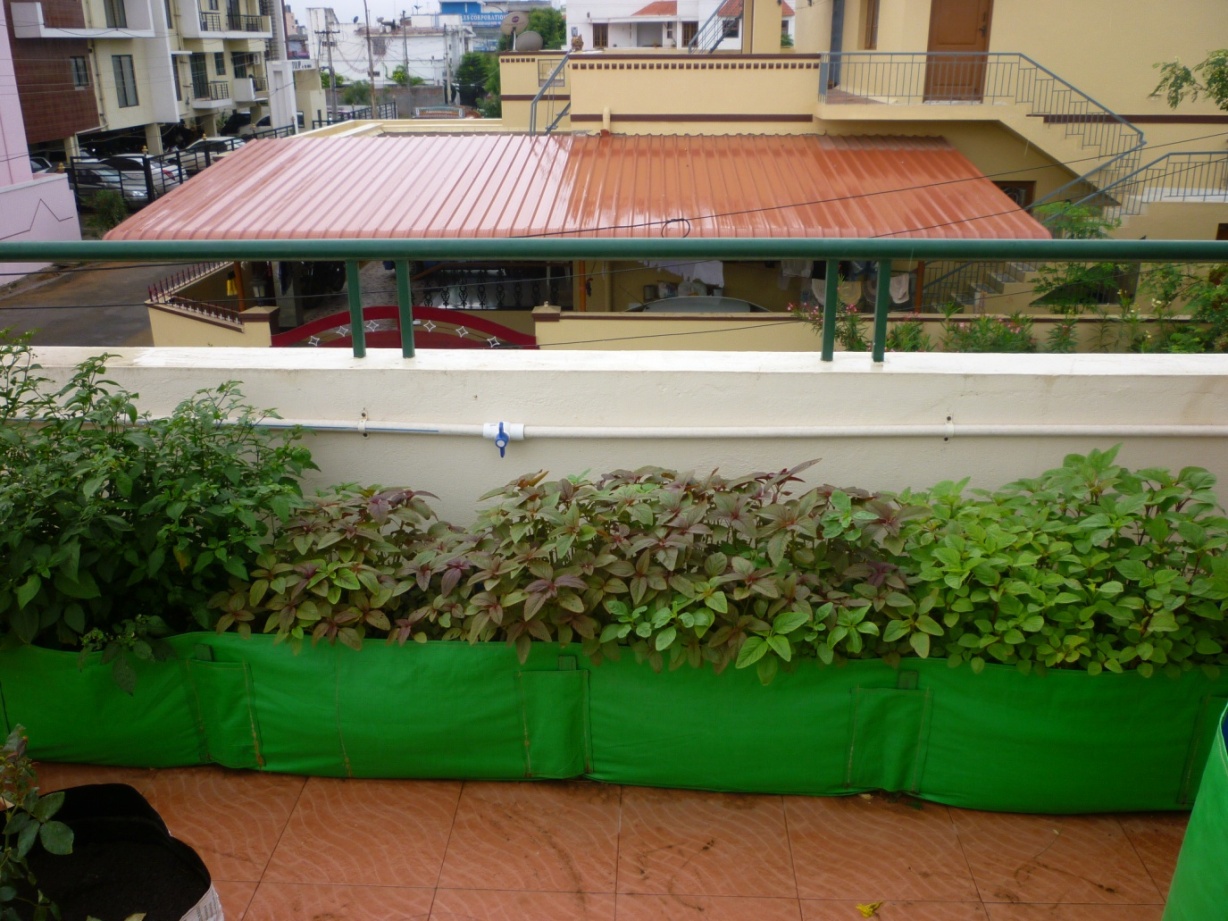 10’x1’x1’
5’x1’x1’
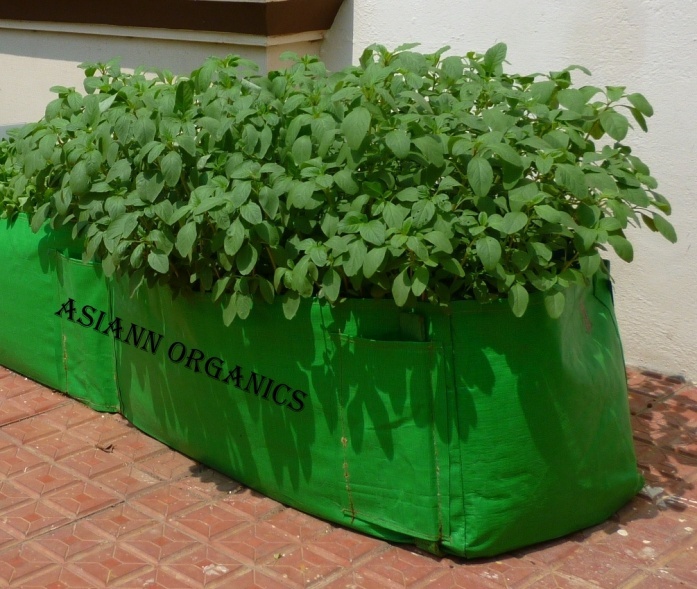 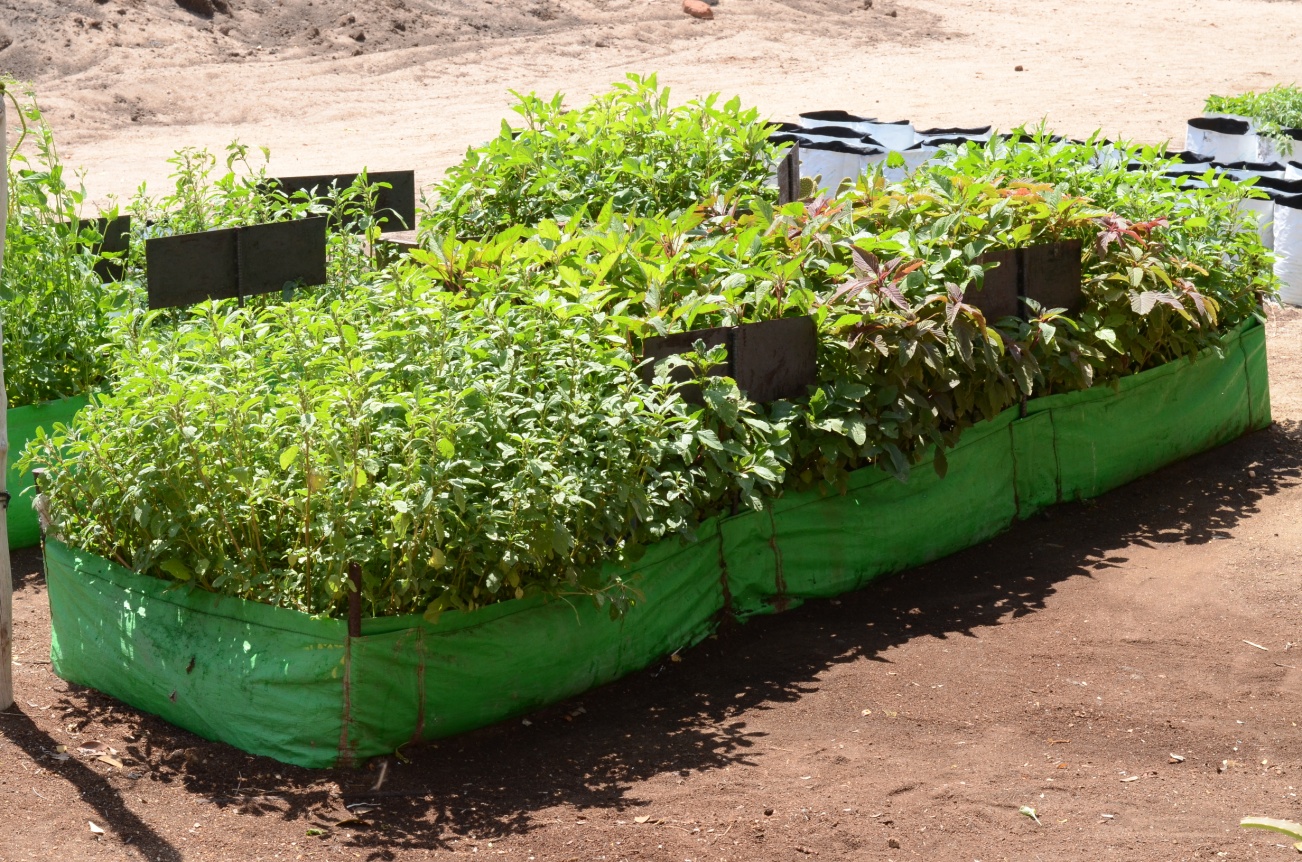 10’x2’x1’
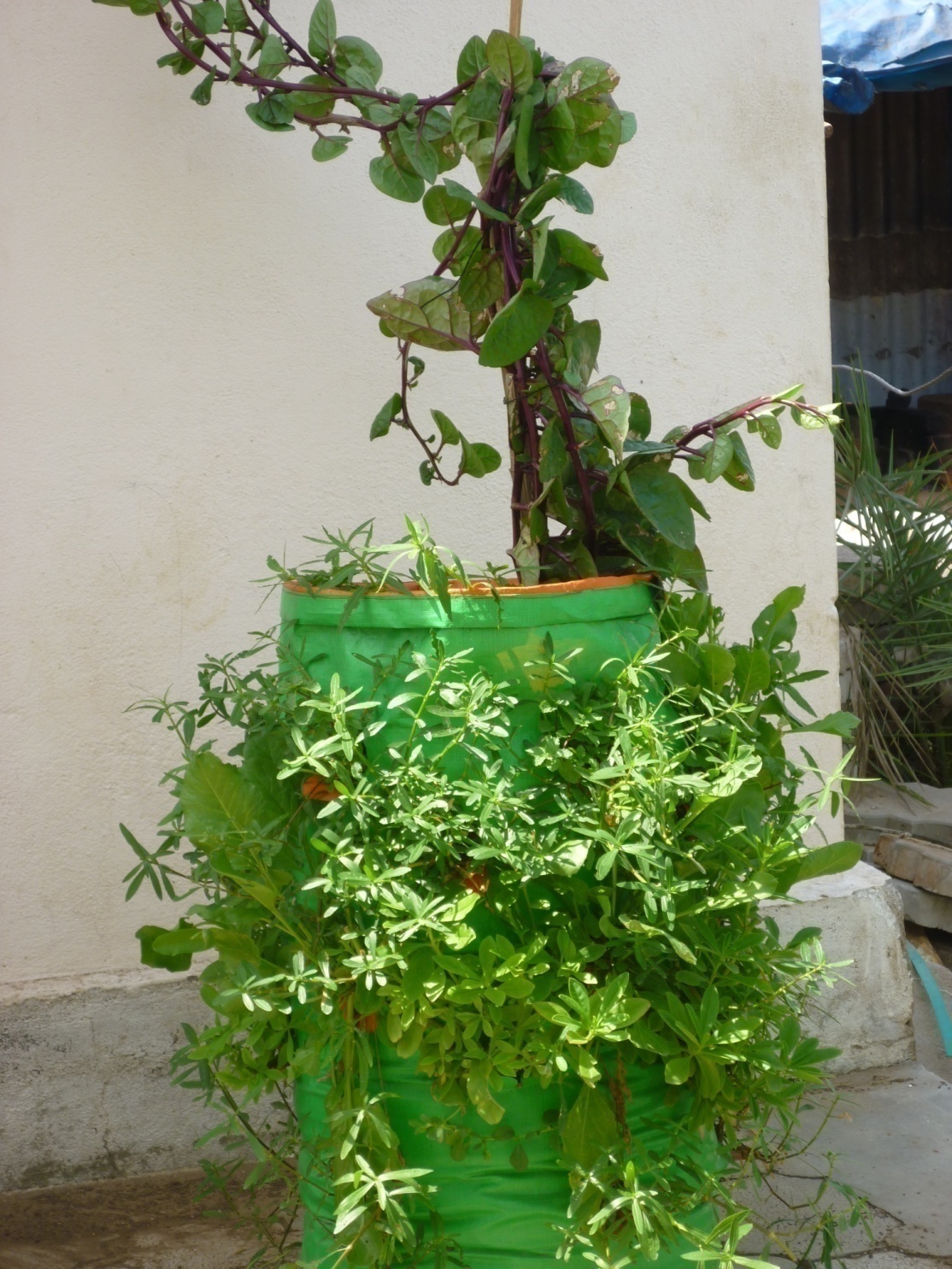 GROW  KITS
5 in 1 greens kit – Suitable for apartments & small balcony
MAINTENANCE
Feeding Organic Seaweed Fertilizer packet weekly once  	for first 5 weeks.
Watering the plants thrice a week.
 During first three weeks, watering should be done carefully. Since it’s a baby plant, stems will be sensitive.
 Spray Organic Pesticide – Eco Shield weekly once.
 Make sure of insect attacks.
 Place the  plants (like mint, lettuce, celery, parsley, capsicum, lemon verbana, pepper mint, spear mint) in 	half shade sunlight.
 Involve your kids to take care of the plants.
COMPARISON
What all plants can be grown in grow bags?
GREENS 
Coriander, Mint, Vallarai, Manathakkali, Dill, Fenu Greek, Palak, Ponnanganni (Red & Green), Spinach (Green & Red ), Gongura, Siru Keerai, Arai Keerai, Chakravarthy, Ceylon Pasalai, Creeping Pasalai, Drumstick, Agathi, Thavasi
LEAFY GREENS 
Celery, Lettuce, Parsley
What all plants can be grown in grow bags?
VEGETABLES
Tomato, Brinjal, Lady’s Finger, Chili, Country Beans, Cluster Beans, Carrot, Beet Root , Beans, Capsicum, Radish, Bitter Gourd, Bottle Gourd,   Snake Gourd, Ridge Gourd, Cucumber
FRUITS
Pomegranate, Guava, Sapota, Papaya, Lemon
What all plants can be grown in grow bags?
HERBS
Insulin plant, Parvathy leaf, Karpuravalli, Rosemary, Thulasi, Thyme, Pirandai, Rue, Aloevera, Vettiver, Siriyanangai, Lemongrass, Spear Mint, Pepper Mint, Thoothuvalai, Lemon Balm, Lemon Verbana,  Mudakkathan, Karisalanganni, Adathoda, Vetrilai
GROWTH  OF  THE VARIOUS STAGES OF GREENS
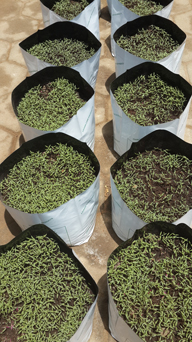 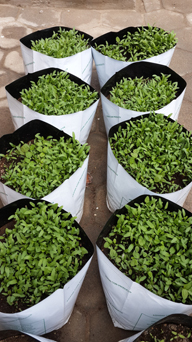 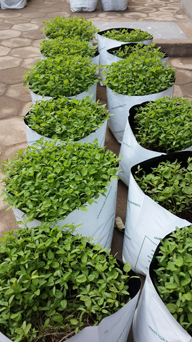 GREENS  GROWN  IN  GROW BAGS
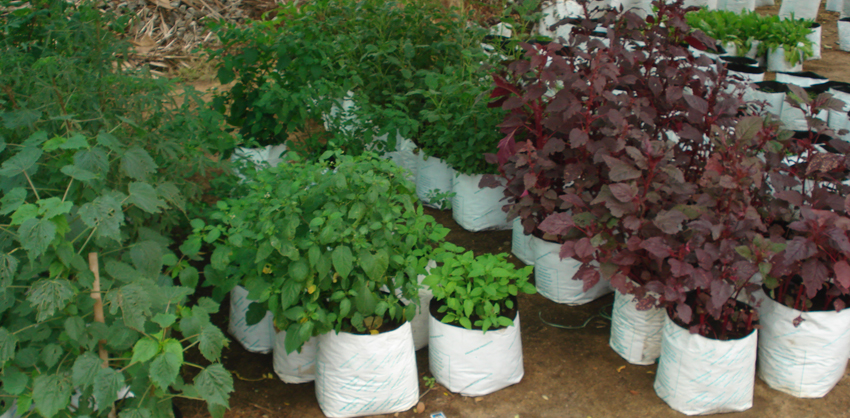 MANATHANKALLI  & VALLARAI IN 
EASY GROW KIT
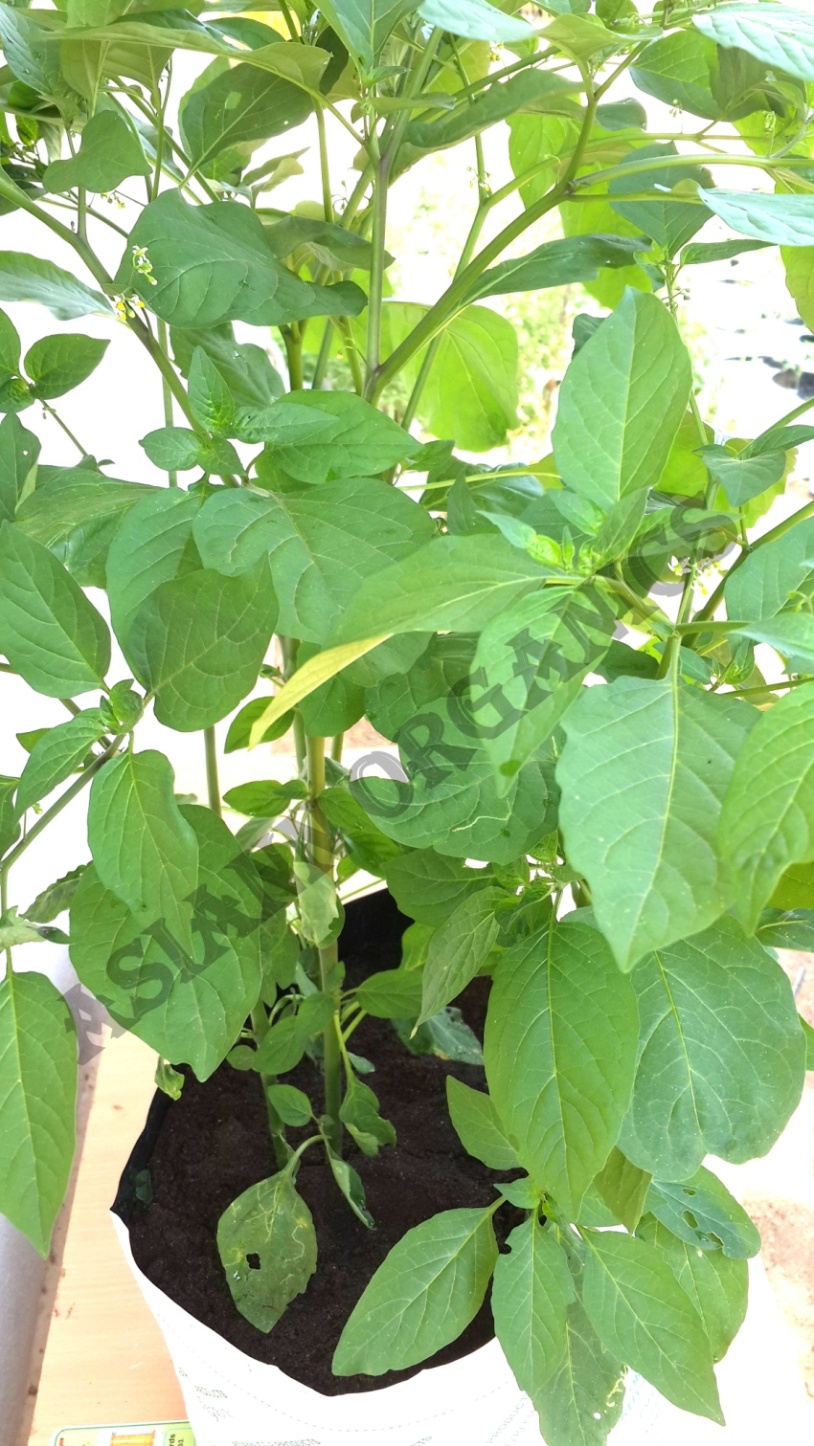 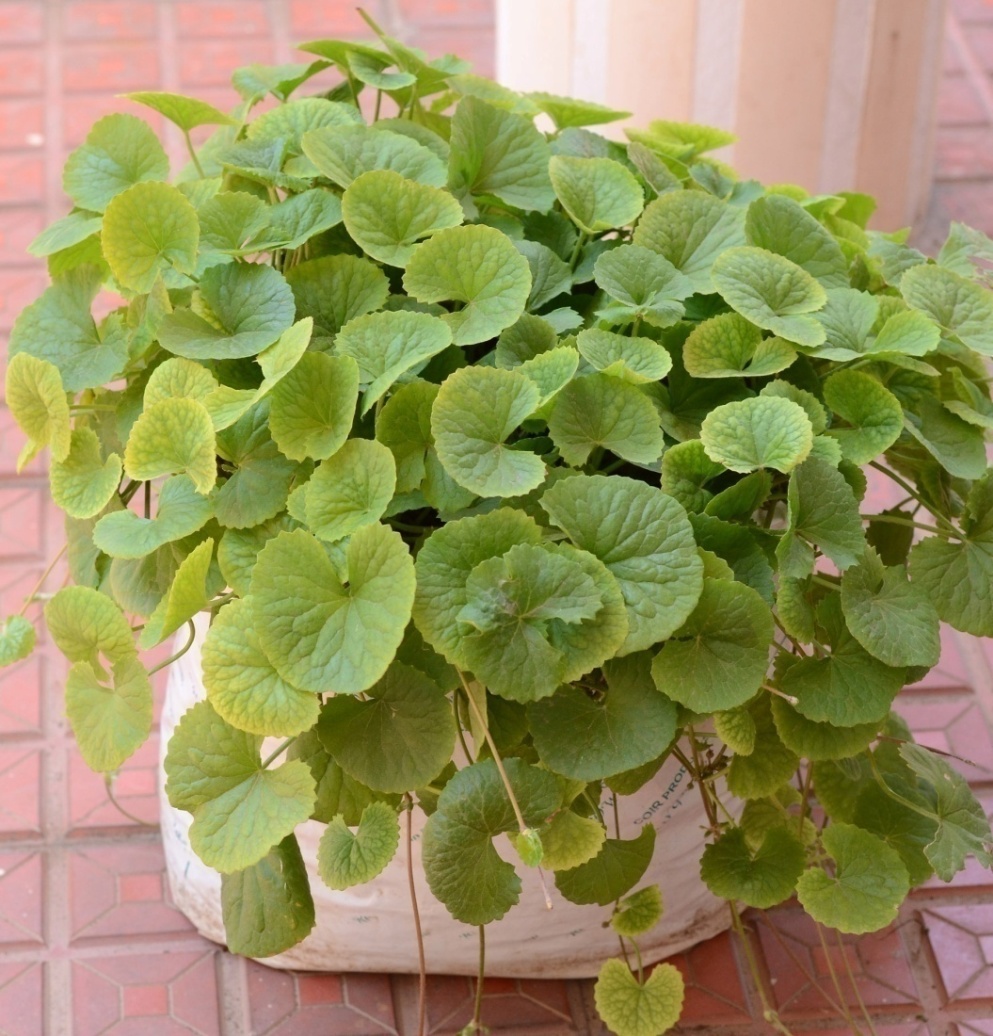 CREEPING PASALAI  &  AGATHI GREENS IN 
JUMBO EASY GROW KIT
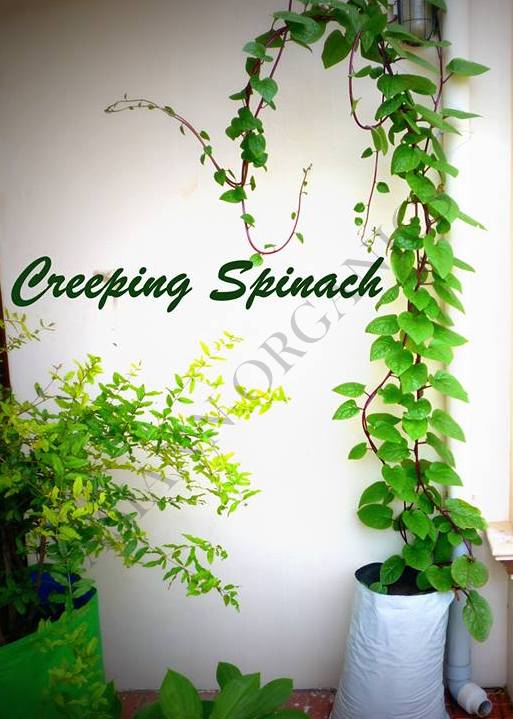 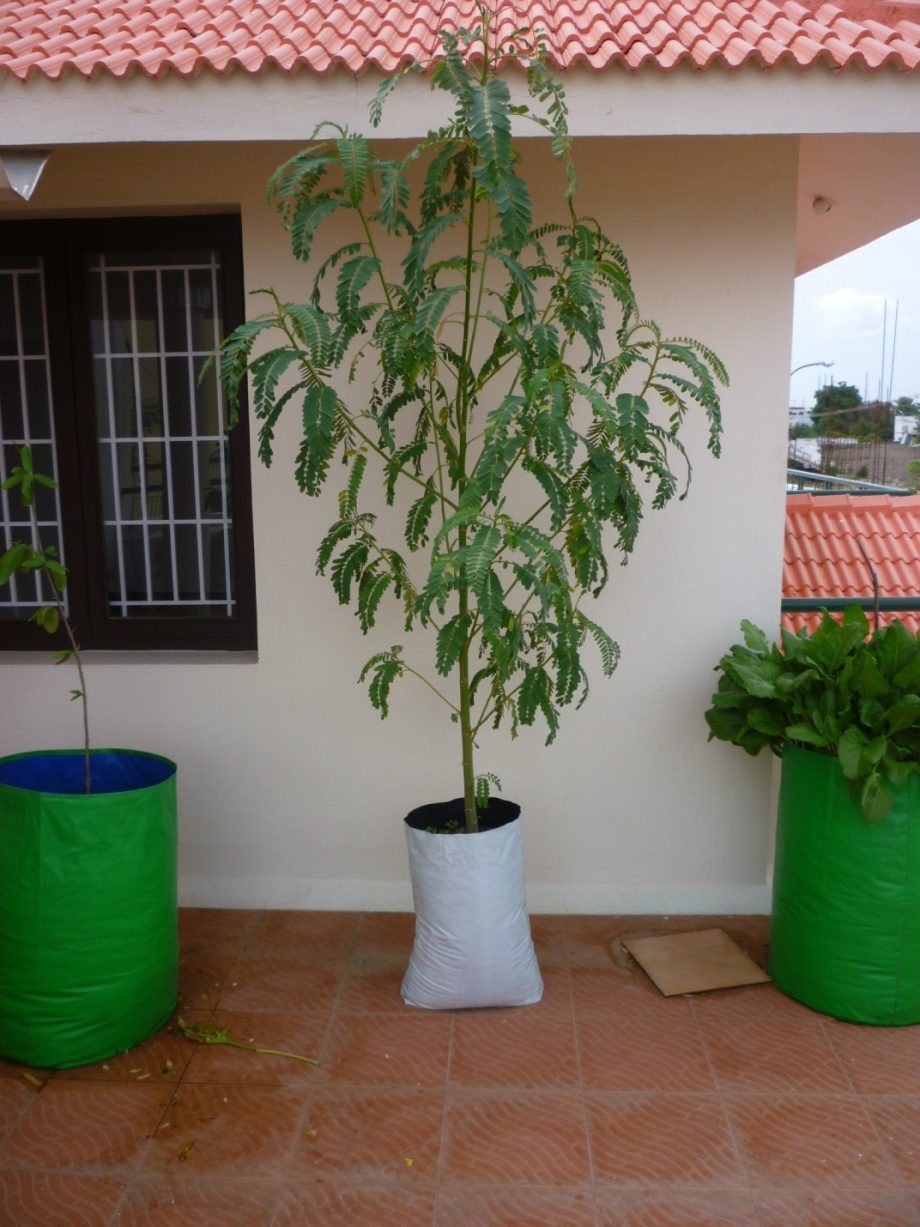 VEGETABLES  GROWN  IN  GROW BAGS
BRINJAL & TOMATO  IN EASY GROW KIT
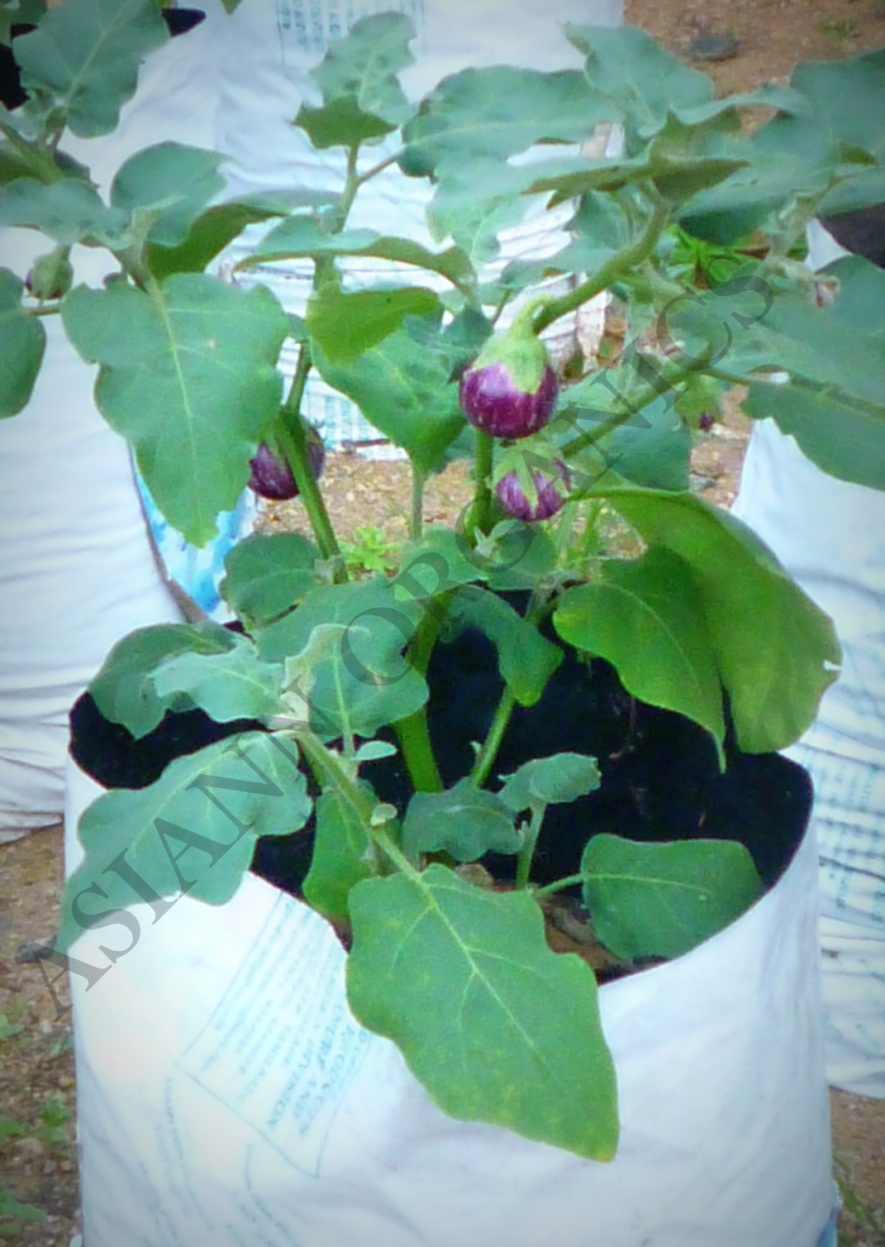 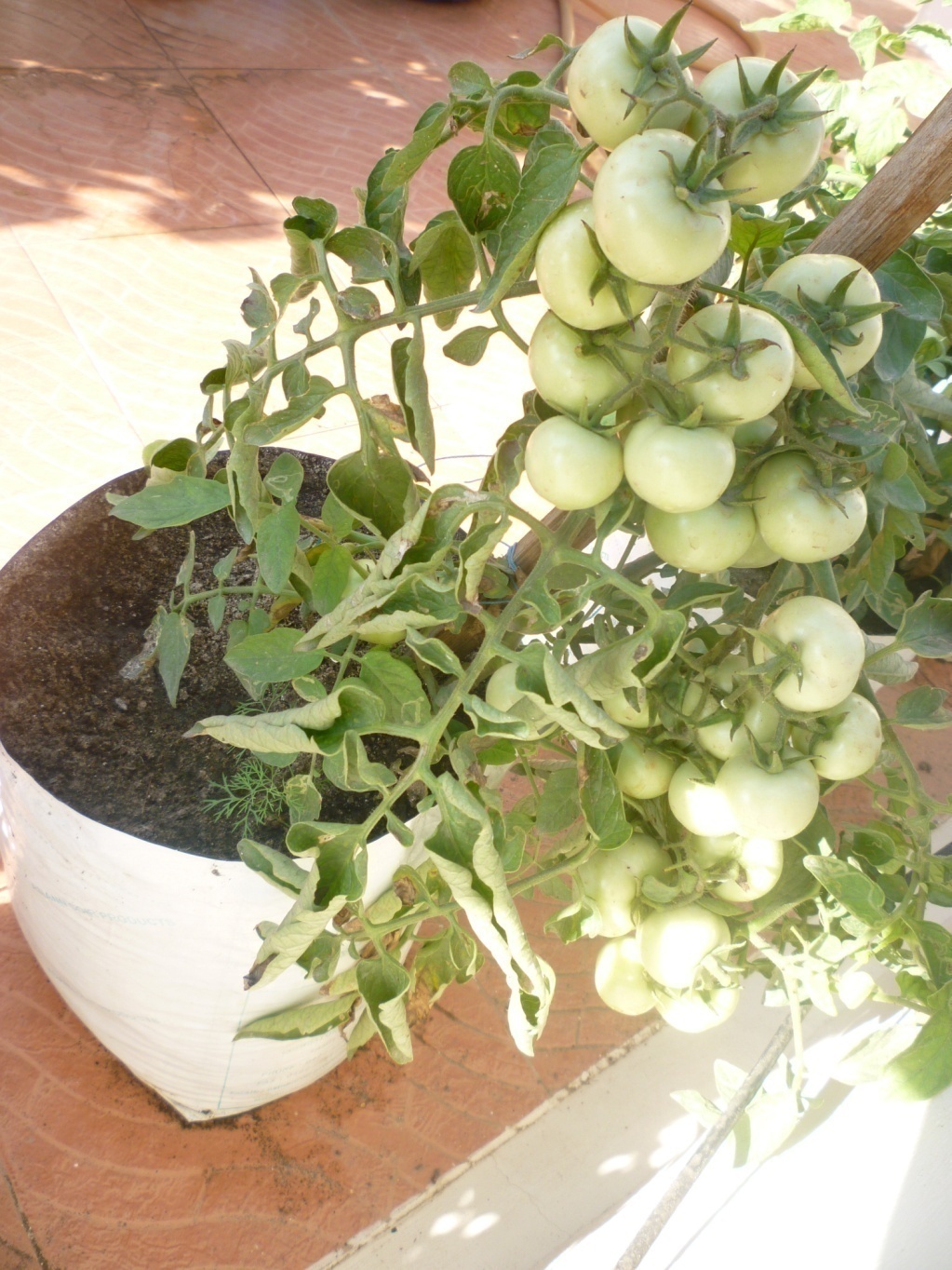 LADY’S FINGER  &  CHILI  IN EASY GROW KIT
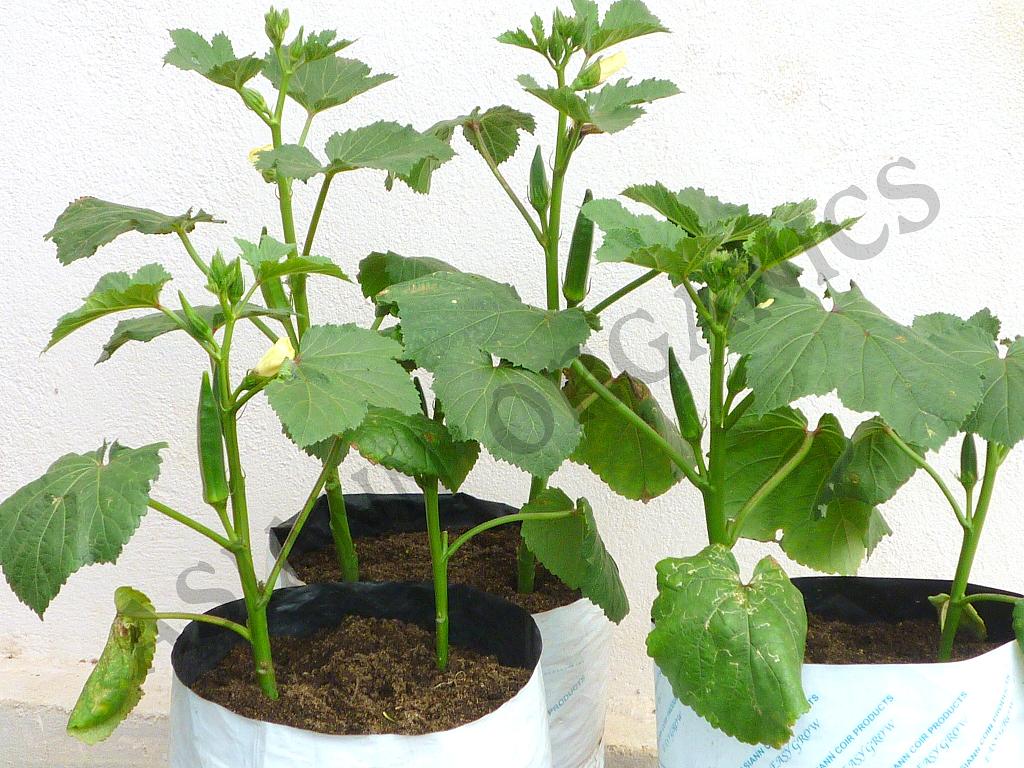 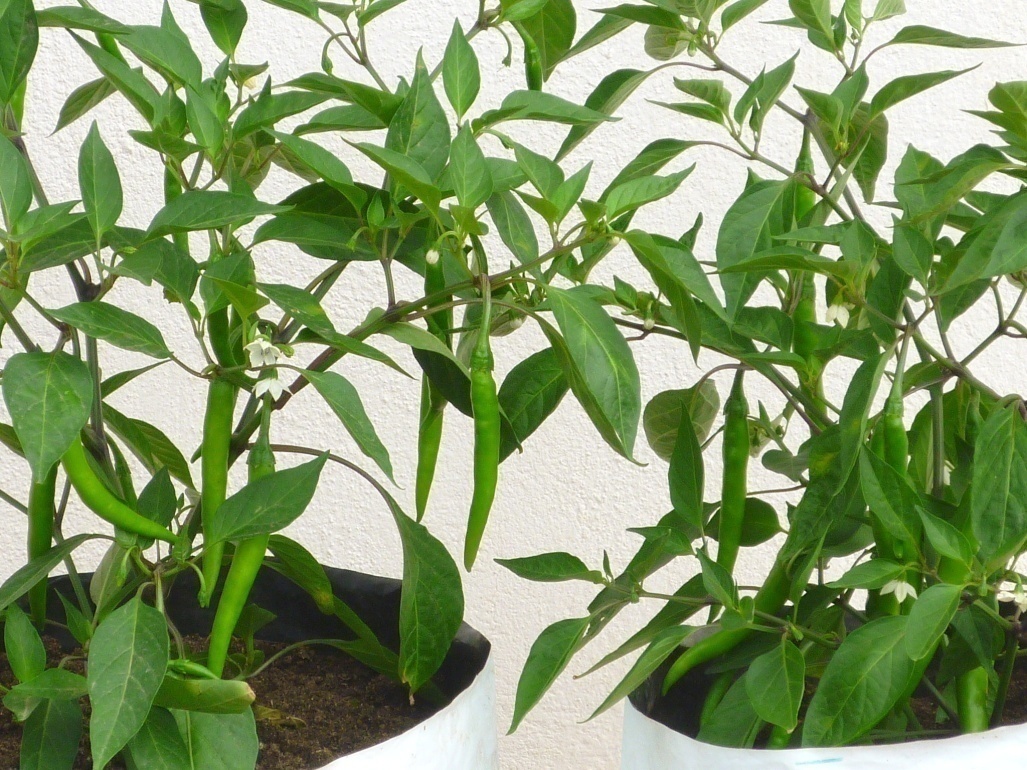 COUNTRY BEANS  &  CLUSTER BEANS IN   EASY GROW KIT
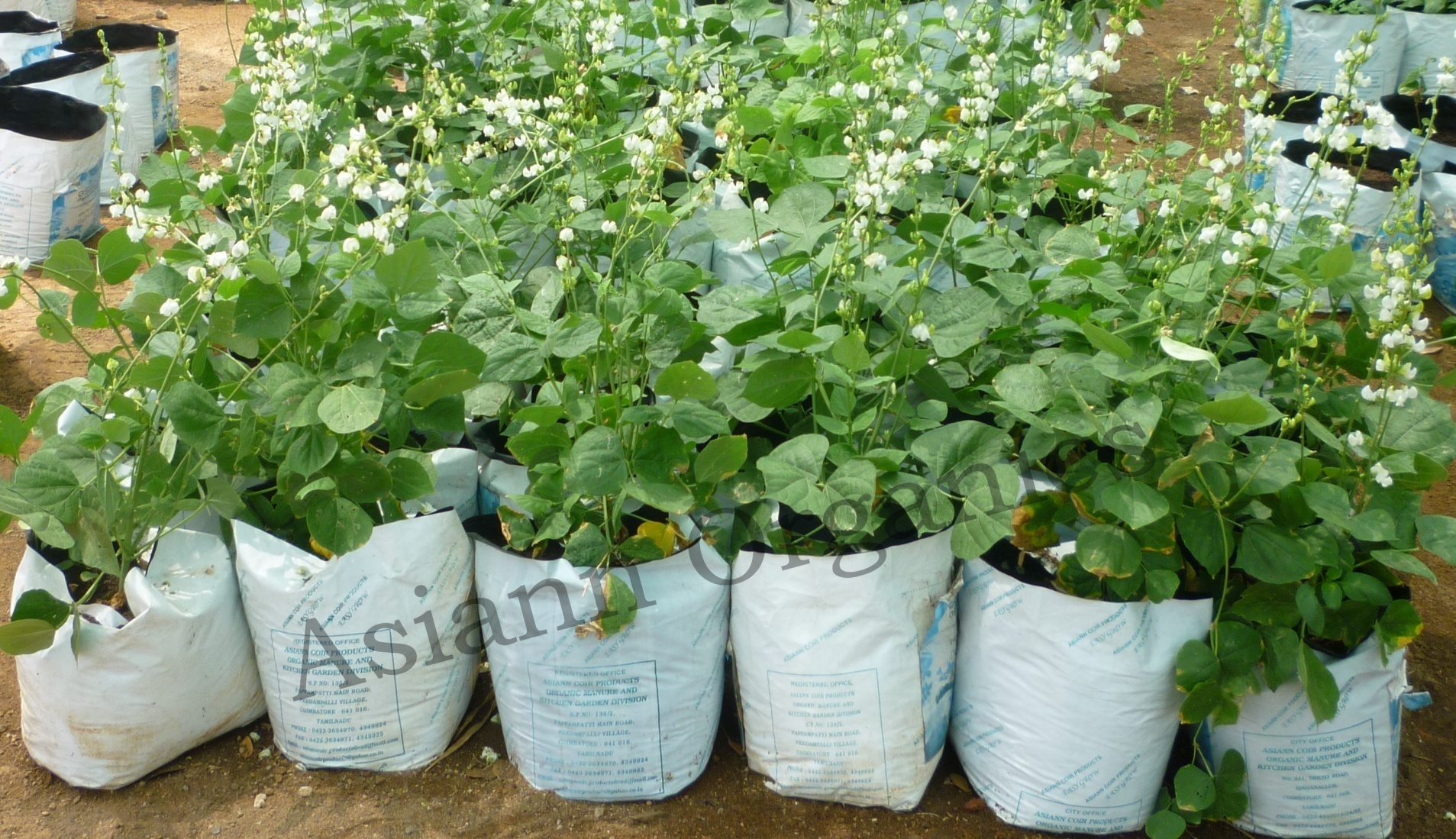 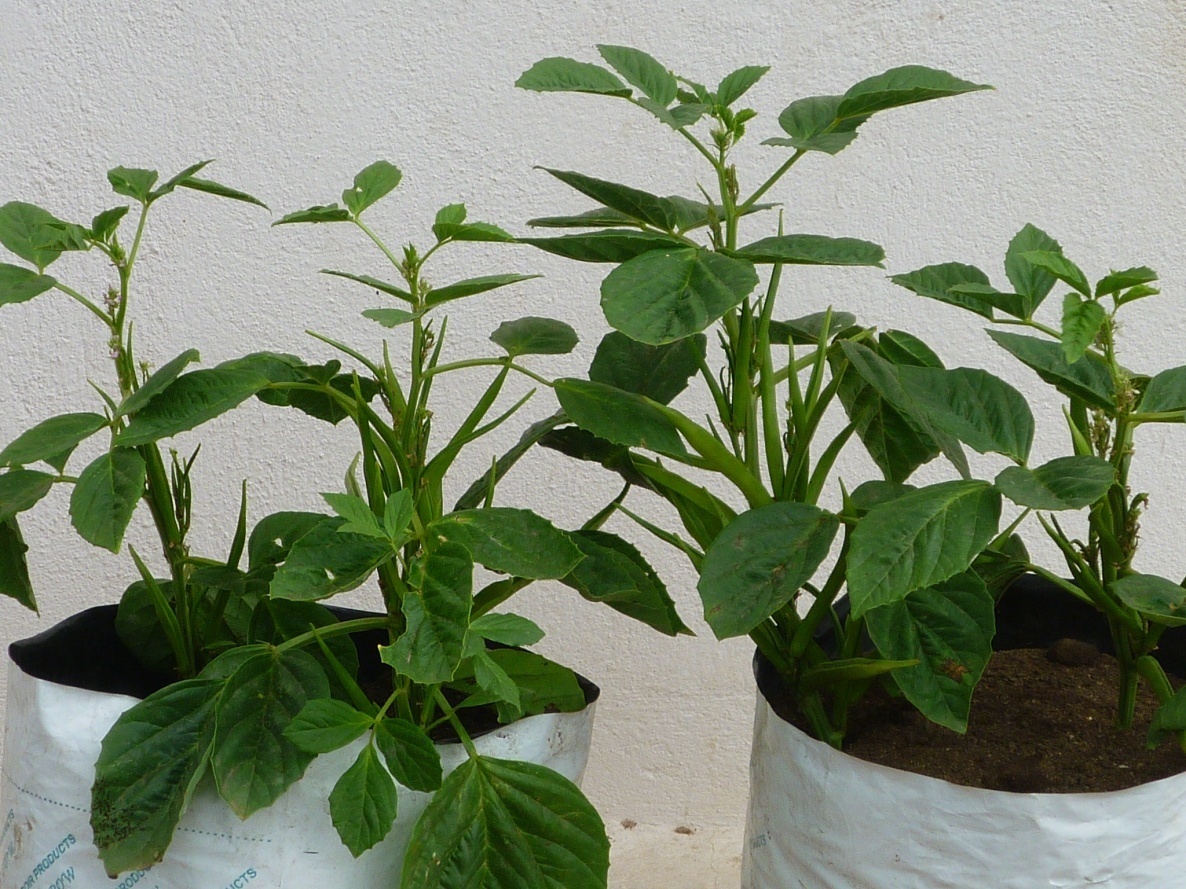 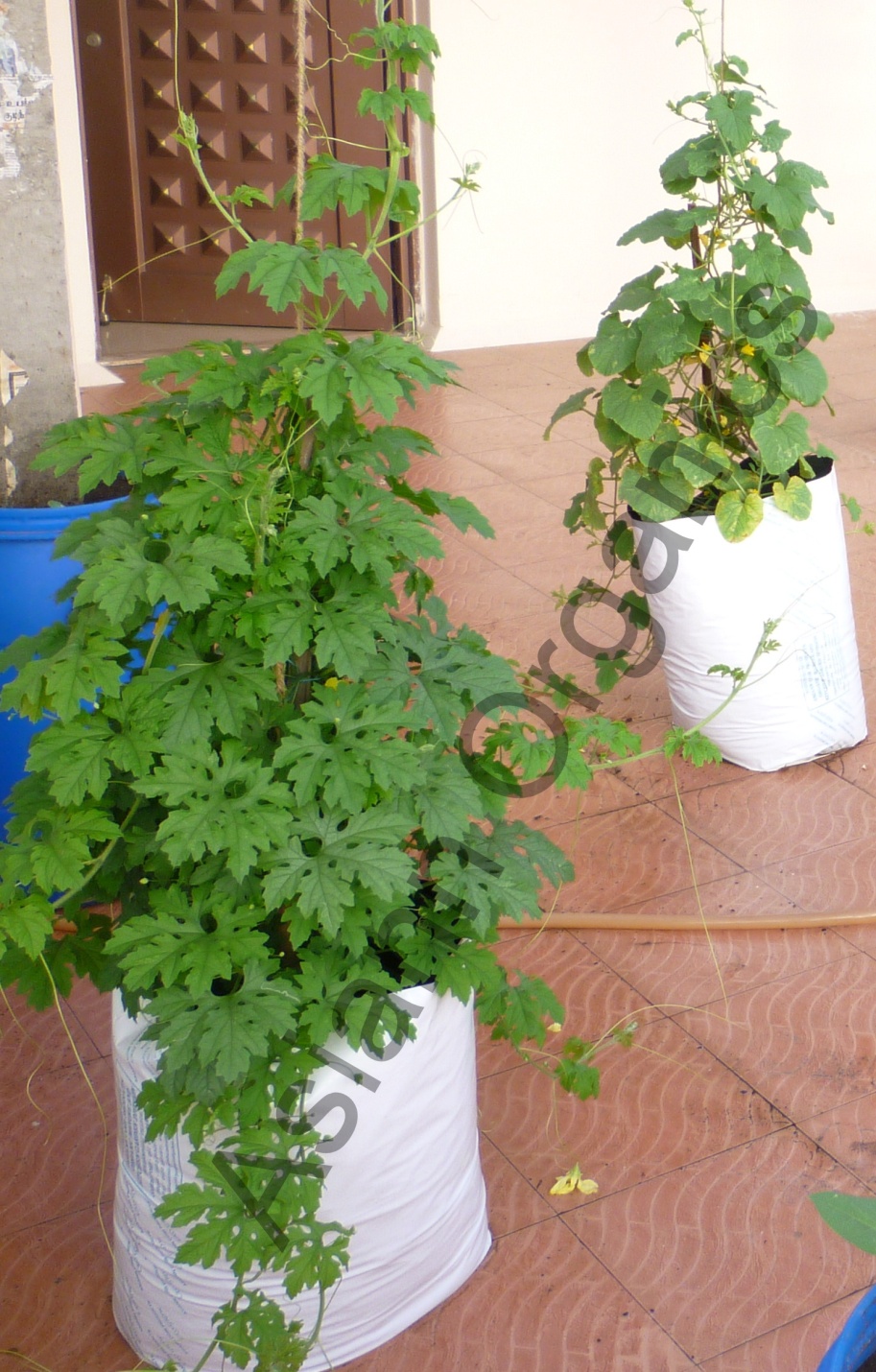 BITTER GOURD & CUCUMBER           IN                  JUMBO EASY GROW KIT
POMEGRANATE  &  GUAVA IN 
FRUITS KIT
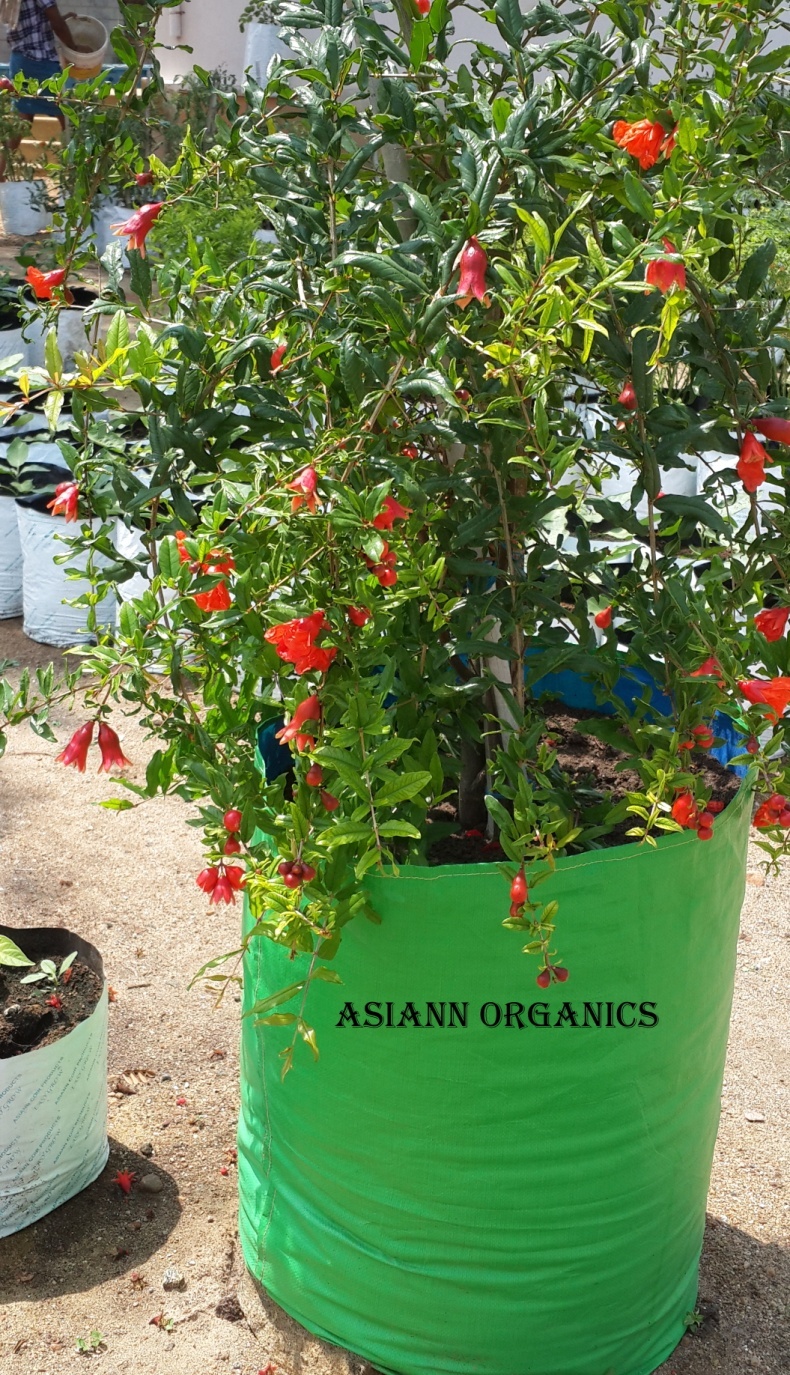 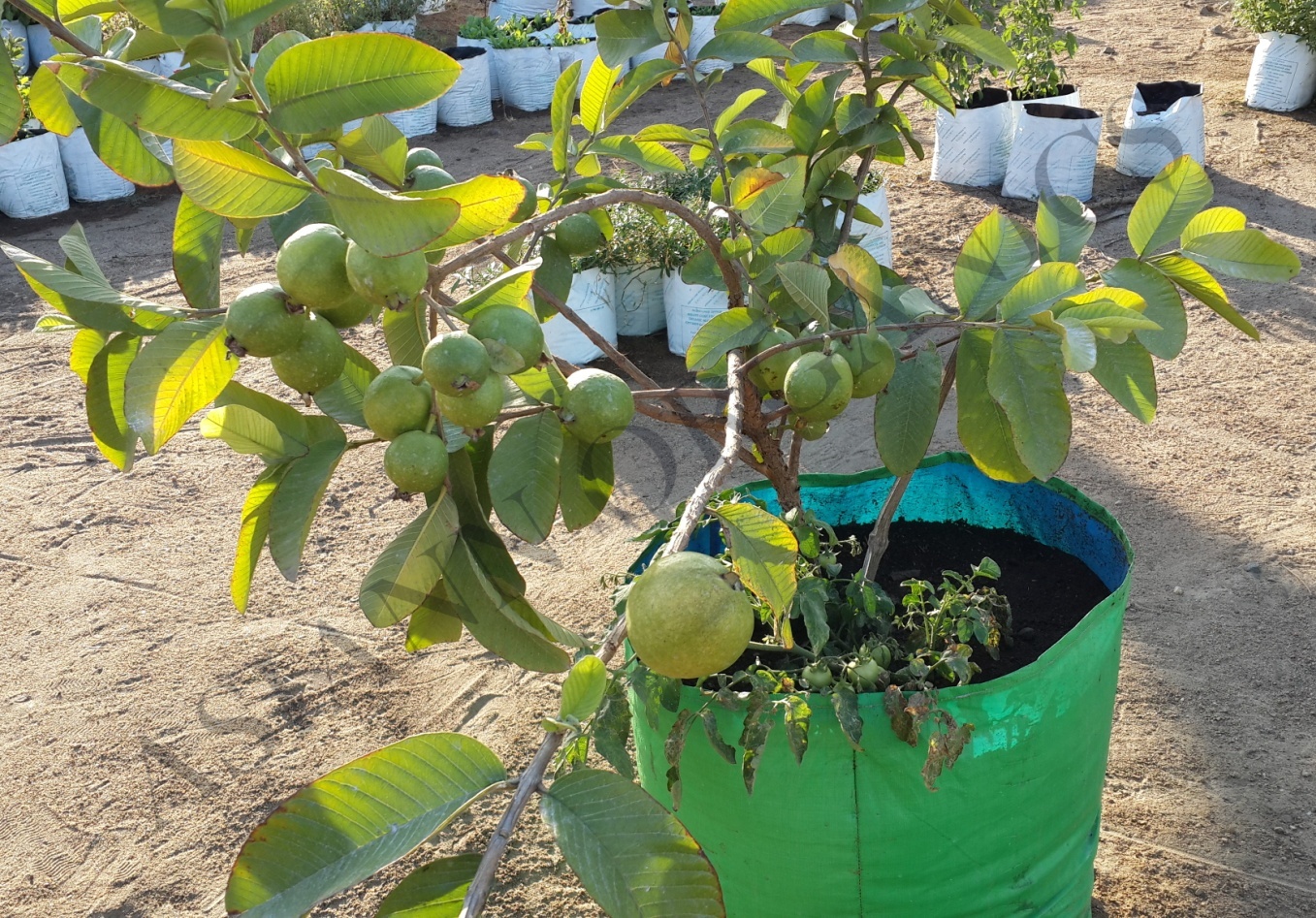 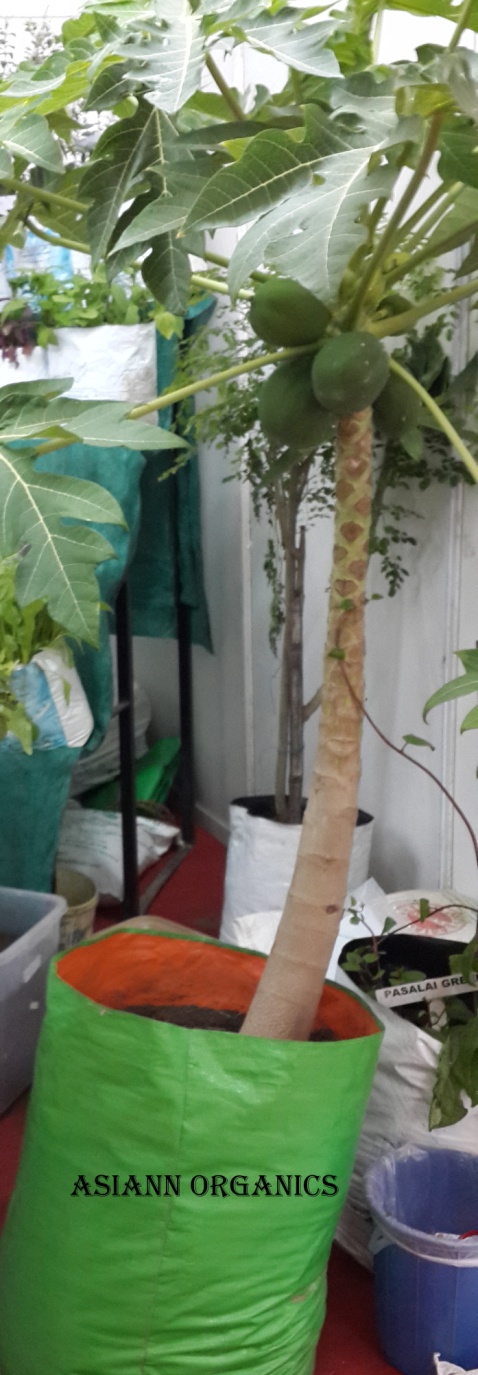 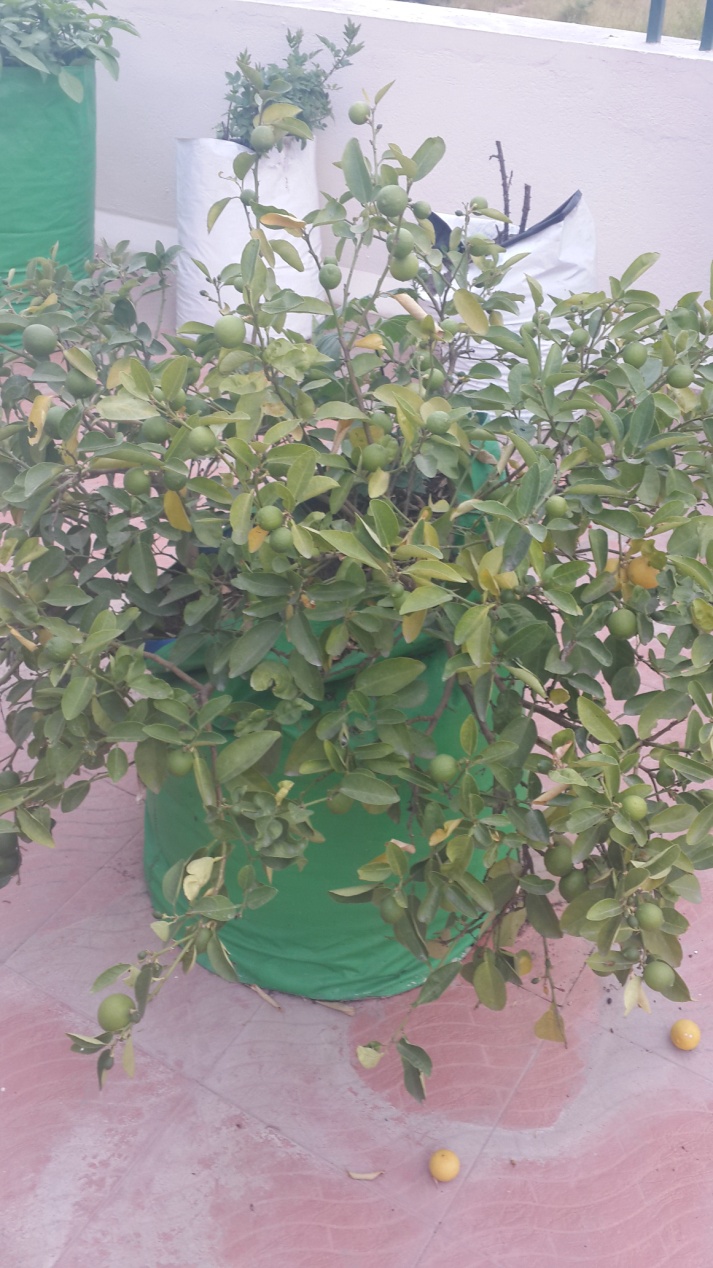 PAPAYA 
&
 LEMON 
IN                  FRUIT KIT
INSULIN PLANT  IN  EASY GROW KIT
Controls Diabetes
Intake two leaves daily morning & evening for a month. Later continue by having a leaf daily morning & evening
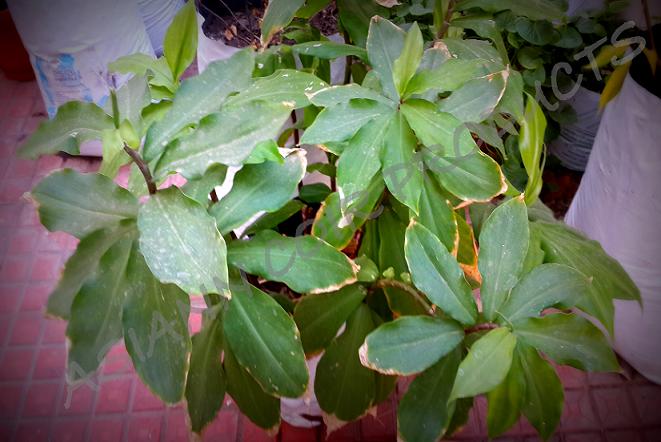 PARVATHY LEAVES  IN  EASY GROW KIT
Cures Kidney Stone
Intake a leaf daily in empty stomach every morning for 17 days.
The stones starts to reduce its size.
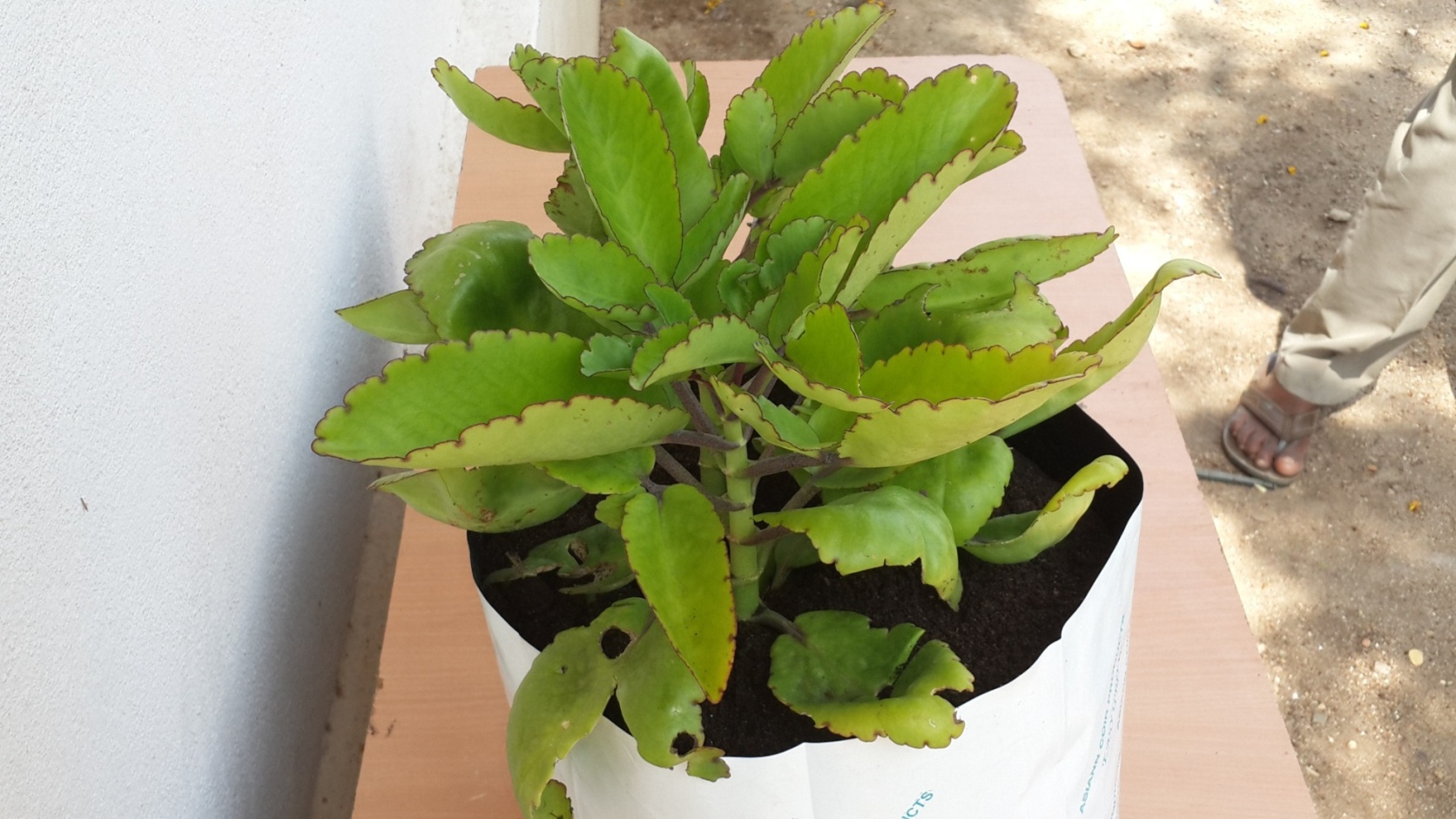 BETEL  LEAVES  IN  EASY GROW KIT
Cures Cold
Intake Betel Leaves
tea cures cold, fever & head ache.
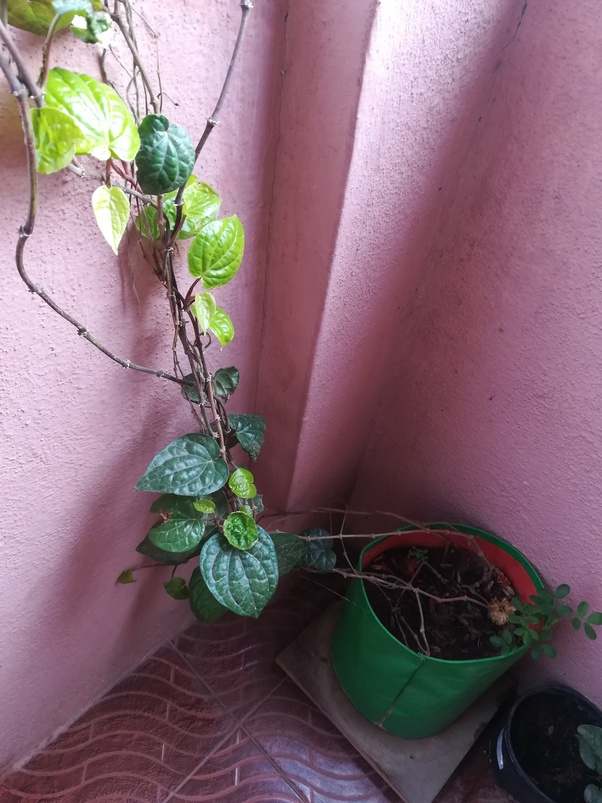 KARPURAVALLI  IN  EASY GROW KIT
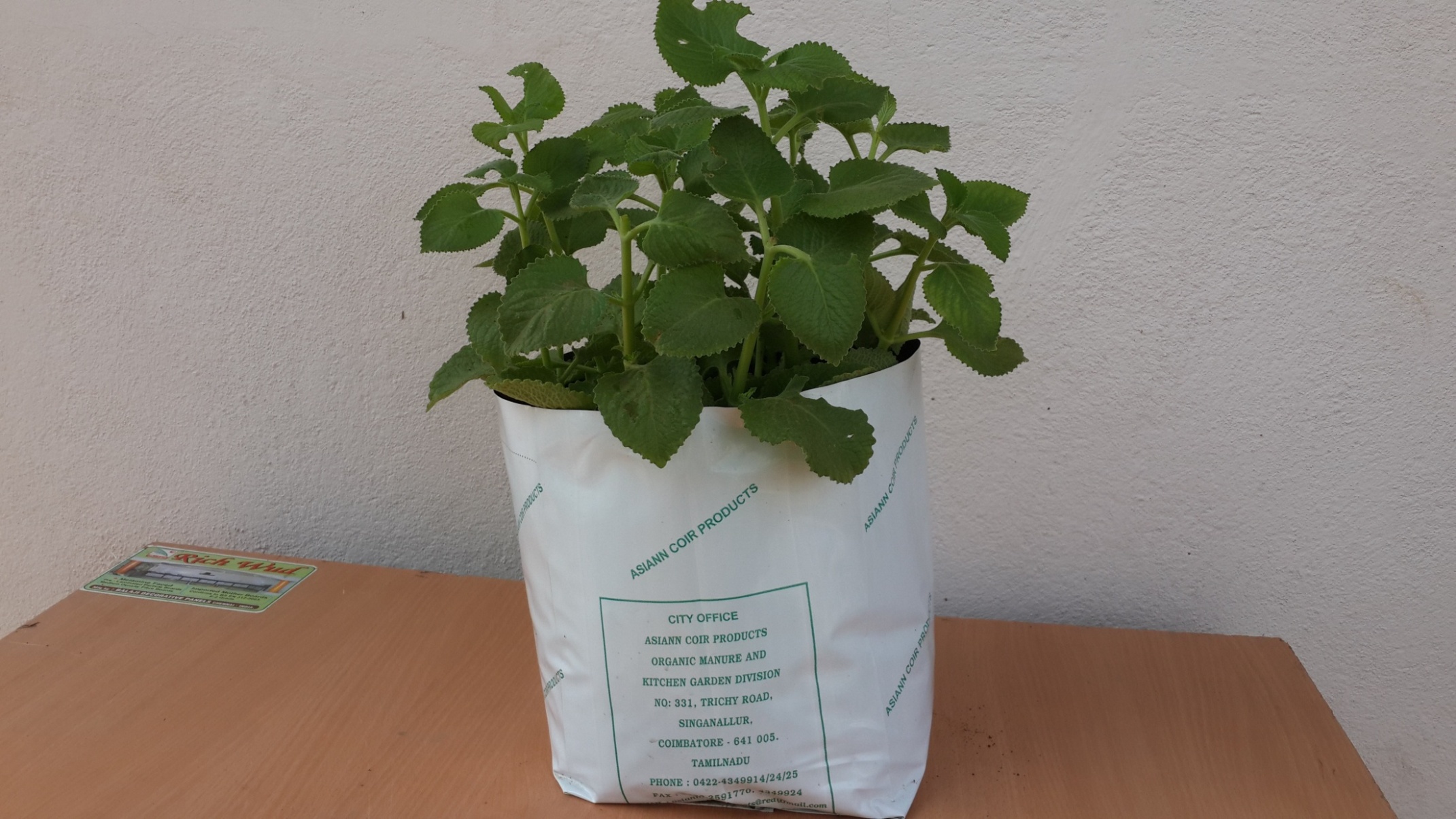 Cures Cold & Cough
 Reduce Nasal congestion                      & Sore Throats in adults
 Helps in Digestion & Stomach Upset
 Anti - Hypertensive
TULASI  IN  EASY GROW KIT
Cures Cold, Cough & Headache
 Increases WBC  and thus fights against Cancer.
 Protects Heart
 Dissolve Kidney Stones
 Good for Skin & Hair
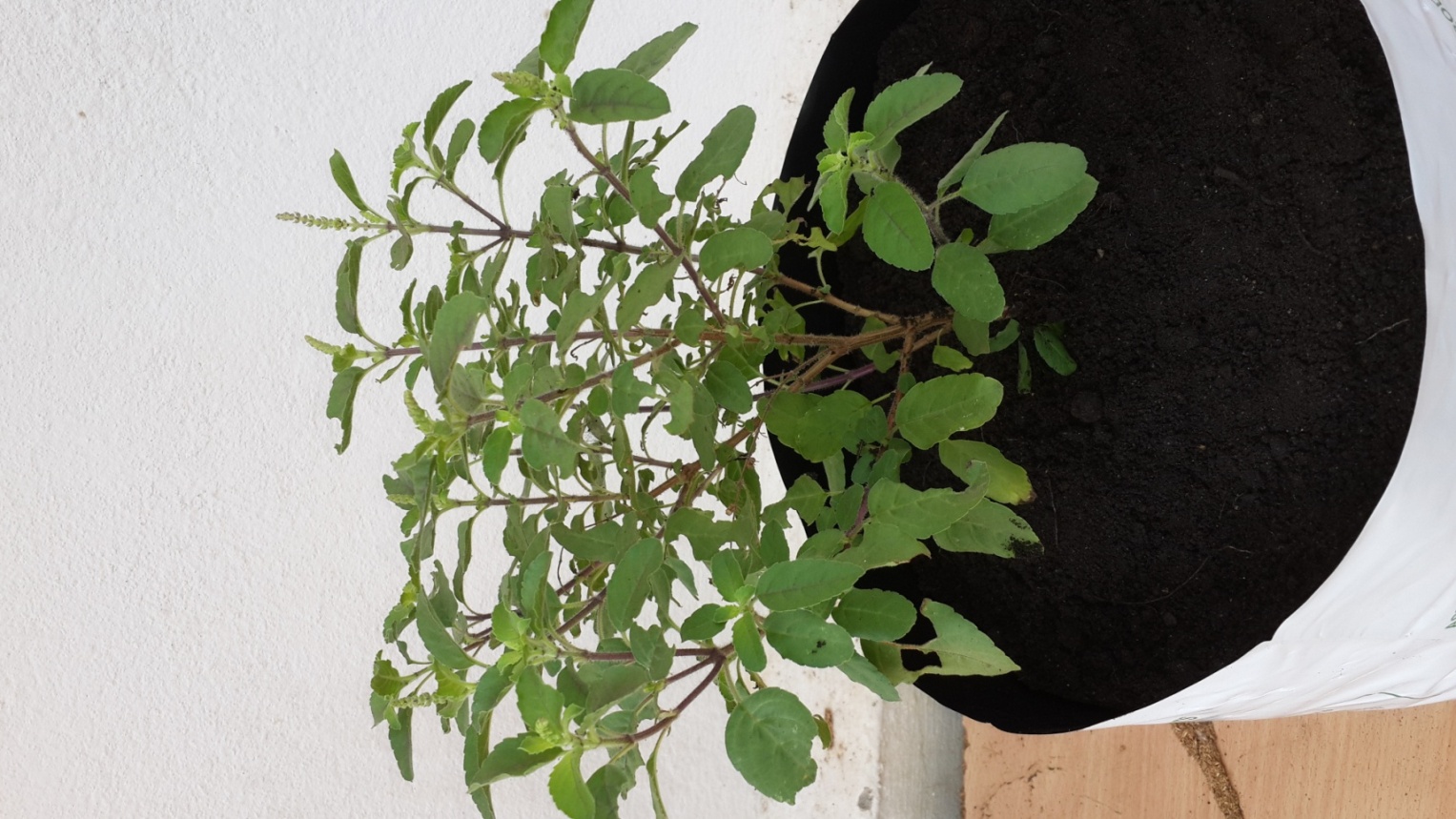 KARISALANGANNI  IN  EASY GROW KIT
Best remedy for Hair Growth, Grey Hair, Baldness, Treats Liver Disorder, Cures Skin related disease, Anemia & Sinus Infection
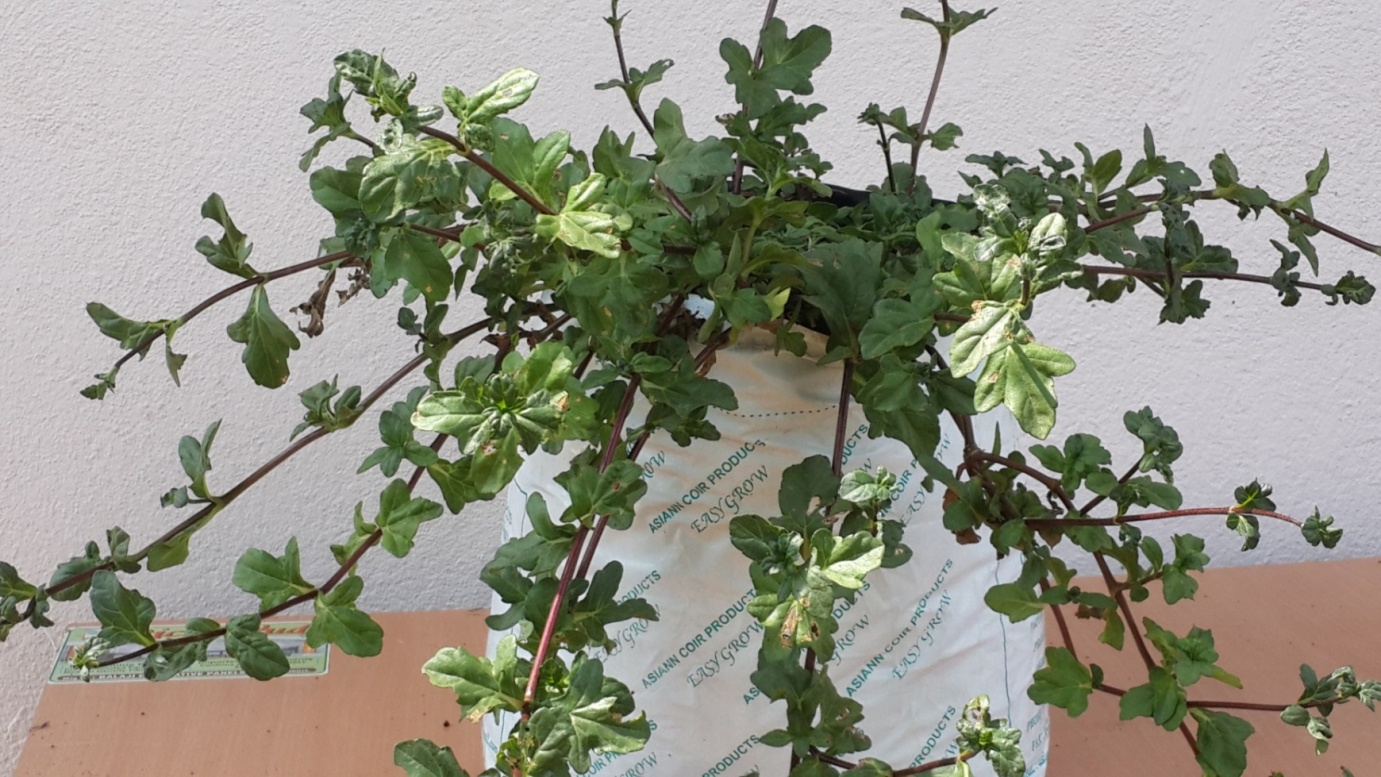 THOOTHUVALAI  IN  EASY GROW KIT
Very effective for 
 Chest Congestion
 Cough
 Blocked Nose
 Sinus Infection
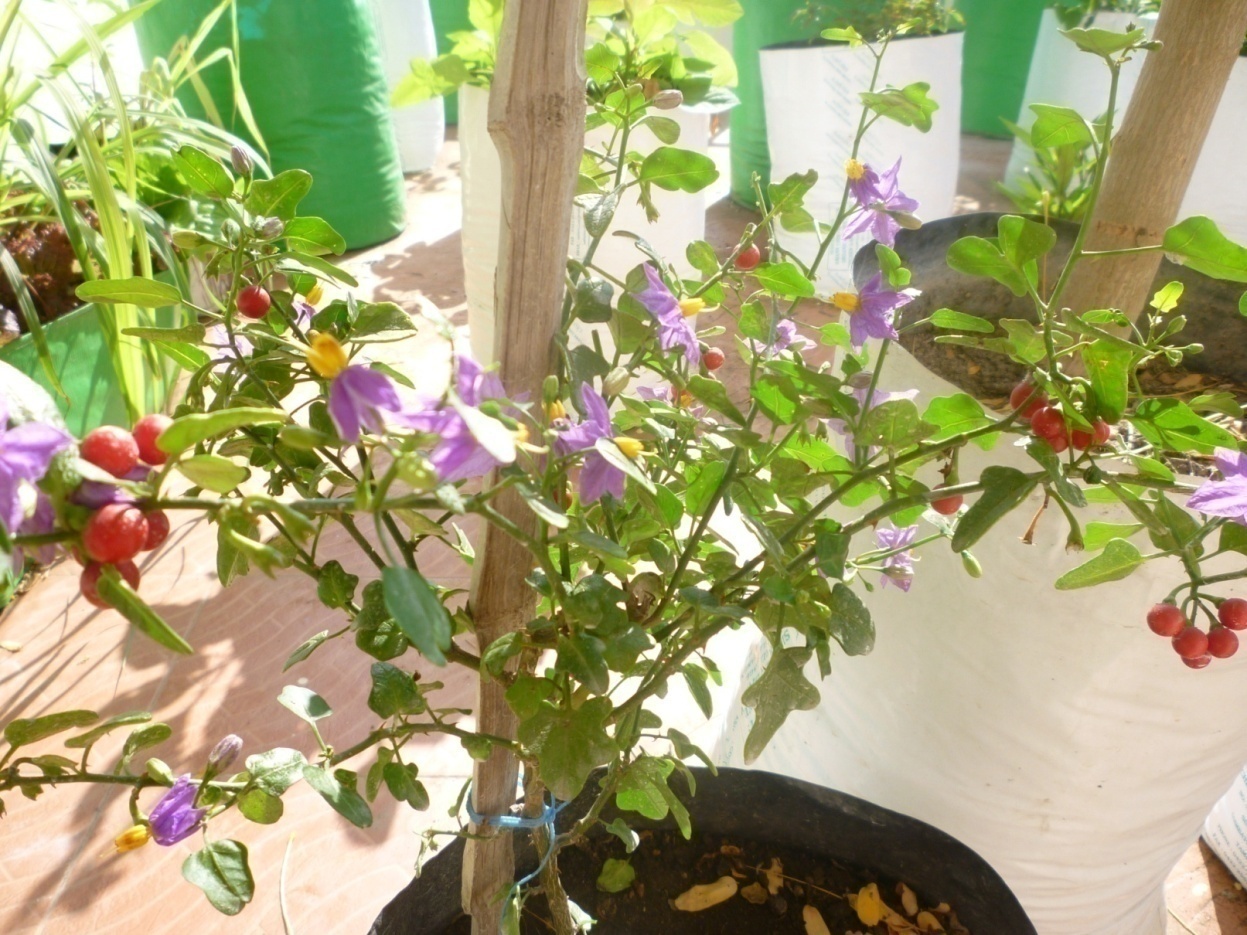 How to use Herbs to raise your immunity ???
HERBS
Take each 5 leaves of Thuthuvali leaves, Vetrilai leaves, Thulasi leaves,Karisalanganni leaves, Karpooravalli leaves, Ginger a small piece, Pepper 10 nos & turmeric ¼ spoon. Boil this with 200ml water. After 5 minutes filter this & drink. This will help you to raise your immunity in this pandemic  situation .
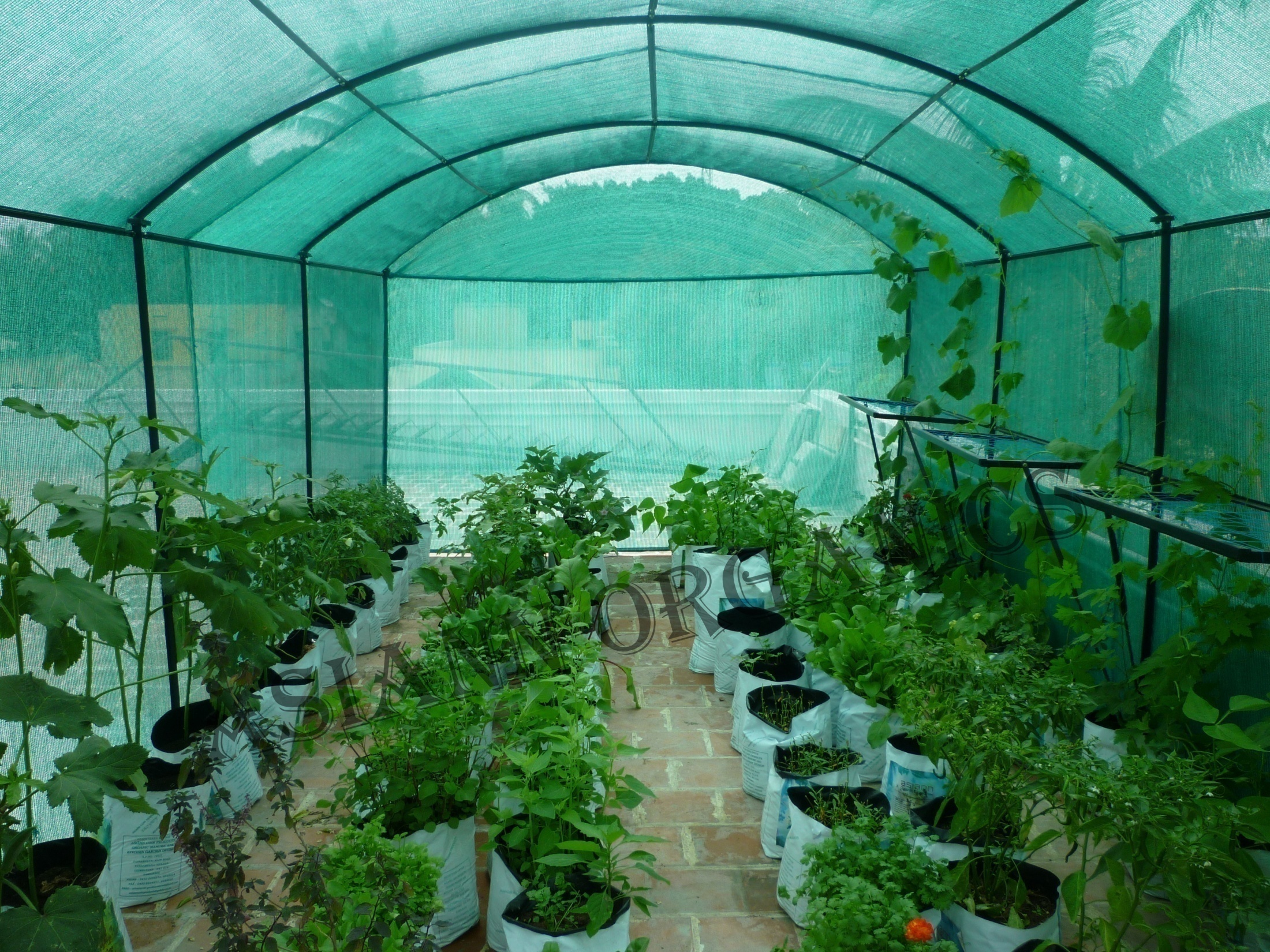 GREEN HOUSE
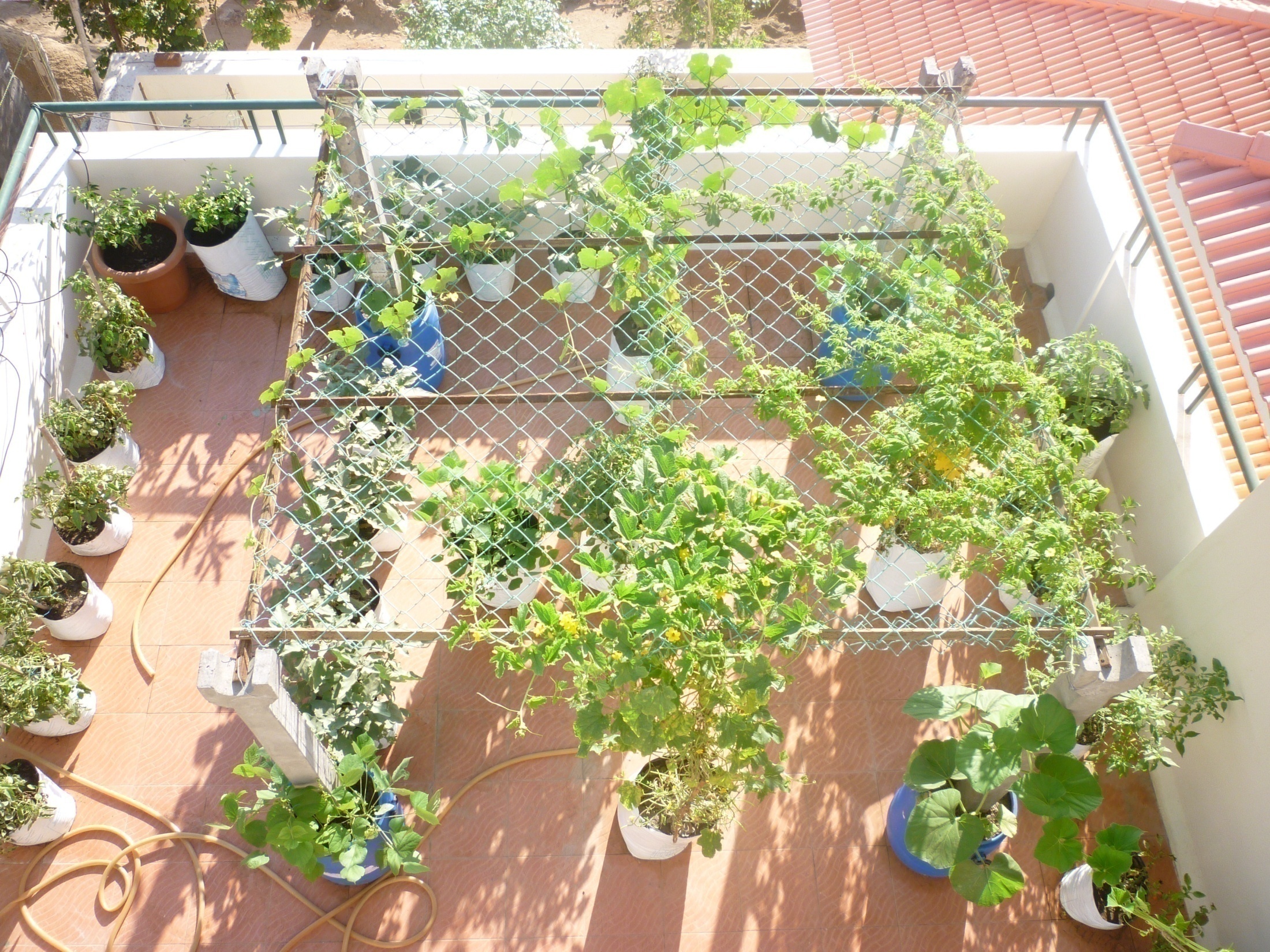 ORGANIC VEGETABLES ON MY TERRACE!
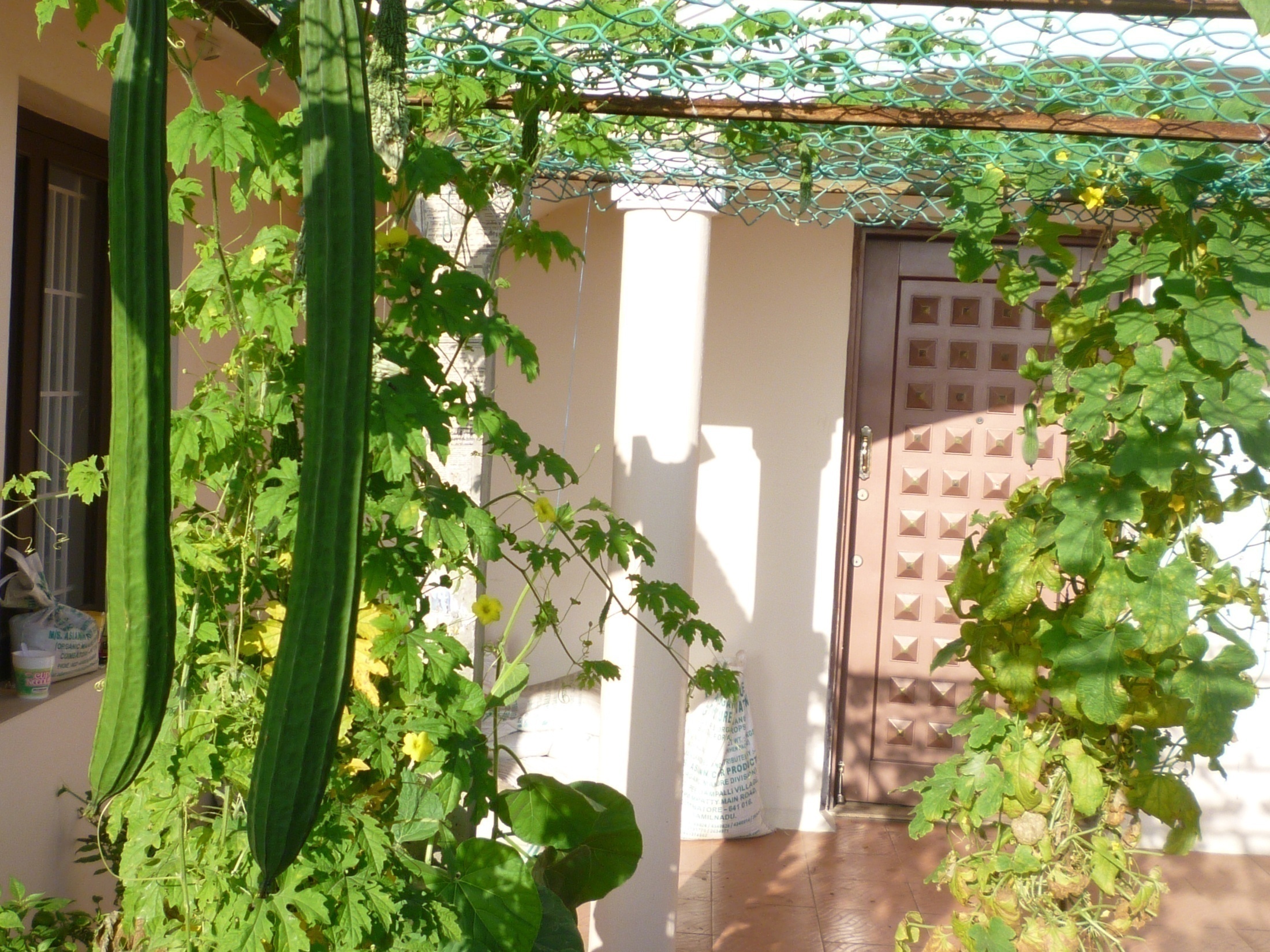 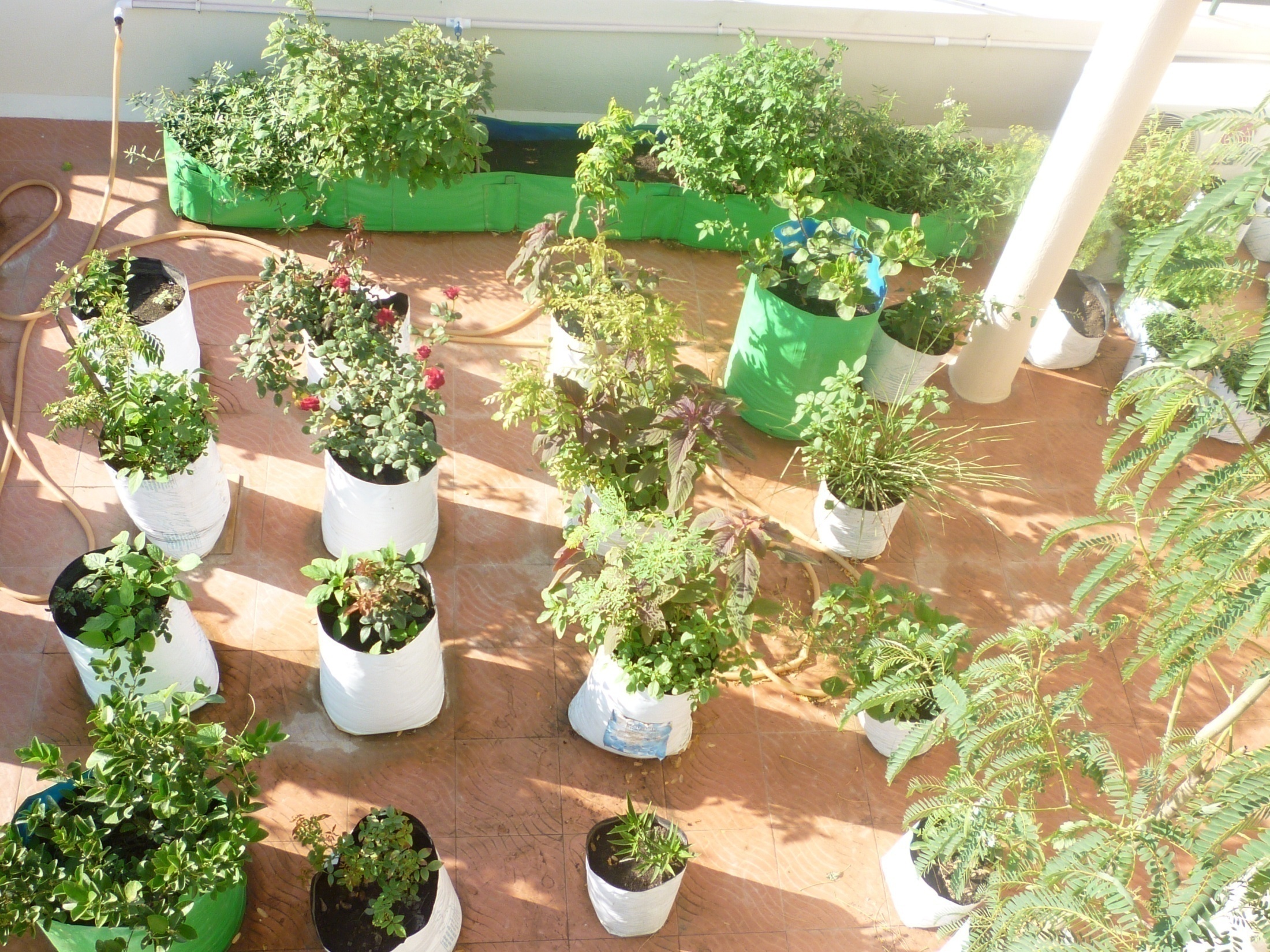 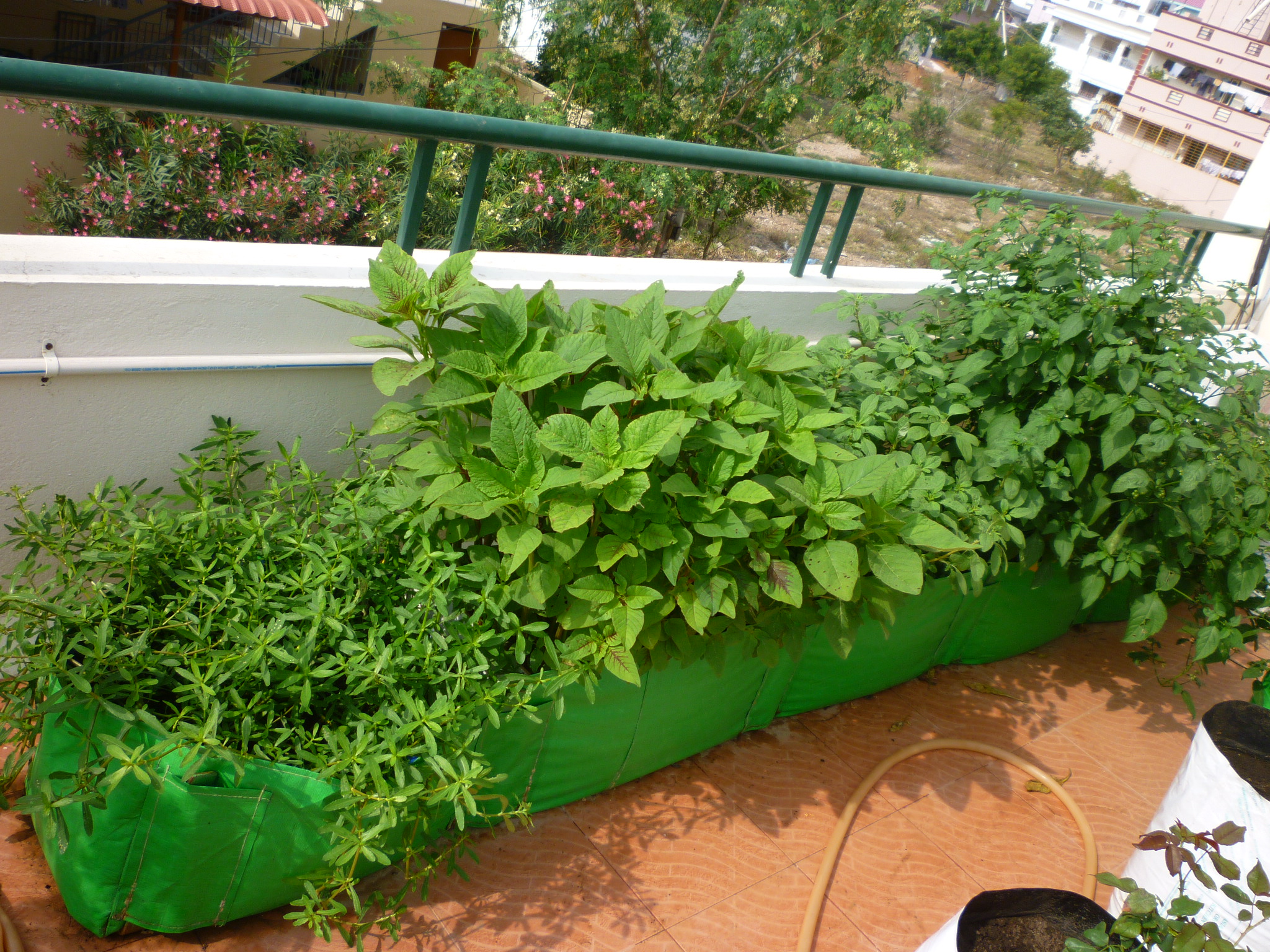 NOW  ITS                    TIME  FOR  YOU  TO  ENJOY  YOUR    ORGANIC  GARDEN !!!
THANK  YOU    
FOR  
YOUR  PATIENCE
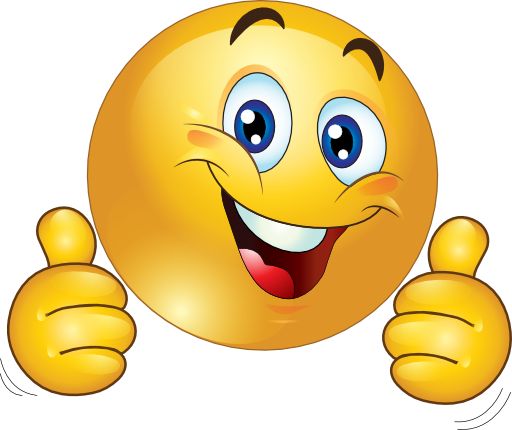